Моя Россия…
Презентацию подготовила преподаватель художественного отделения 
МБУДО «ДШИ им. Е.М. Беляева»
Г. Клинцы Брянской области
Ермолаева Галина Ивановна
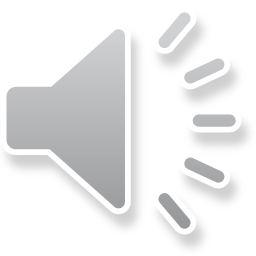 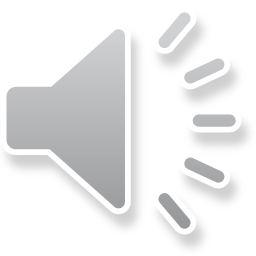 Моя Россия…
Кошелева Даша «Моя семья»      Кожевина Настя «Моя мама»
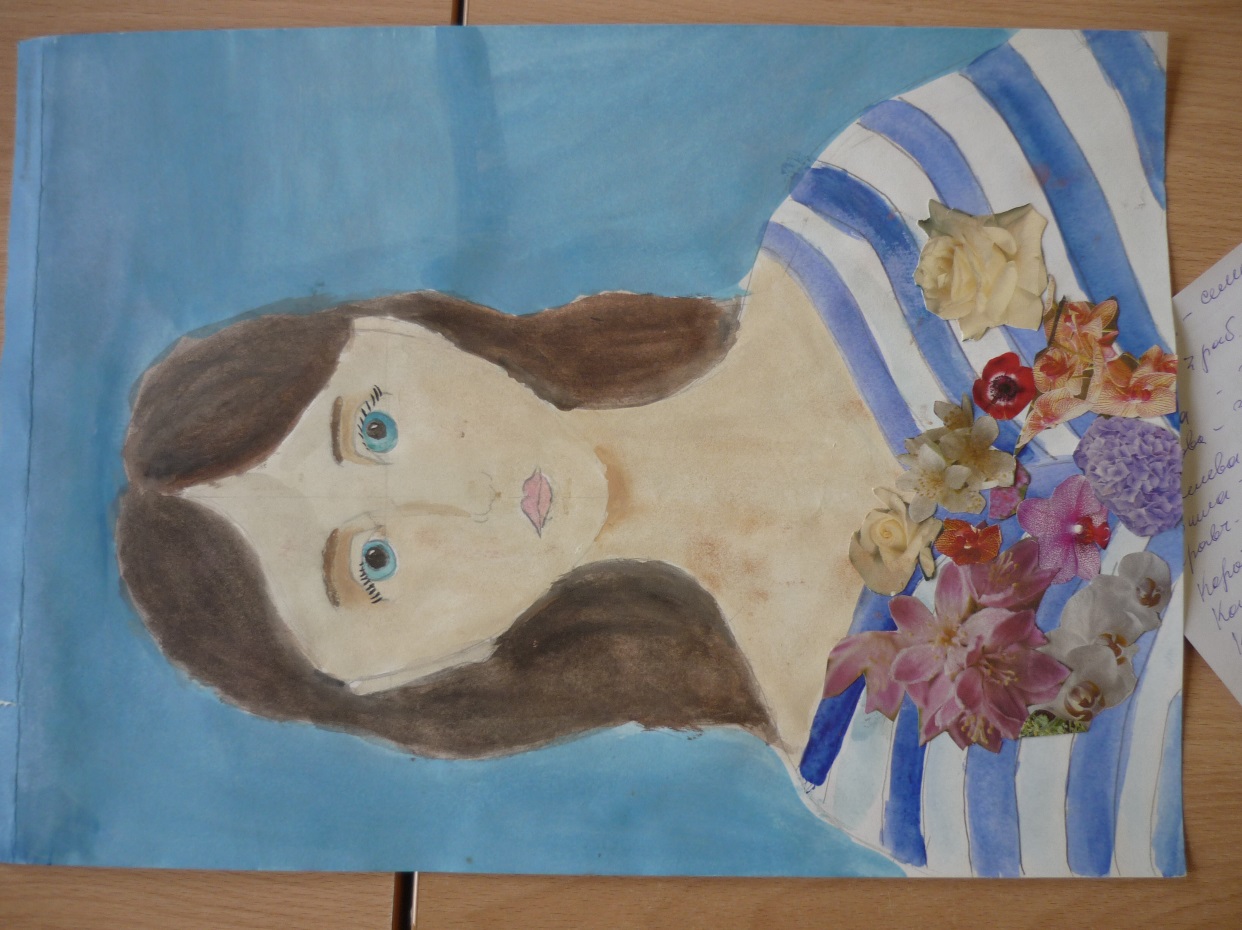 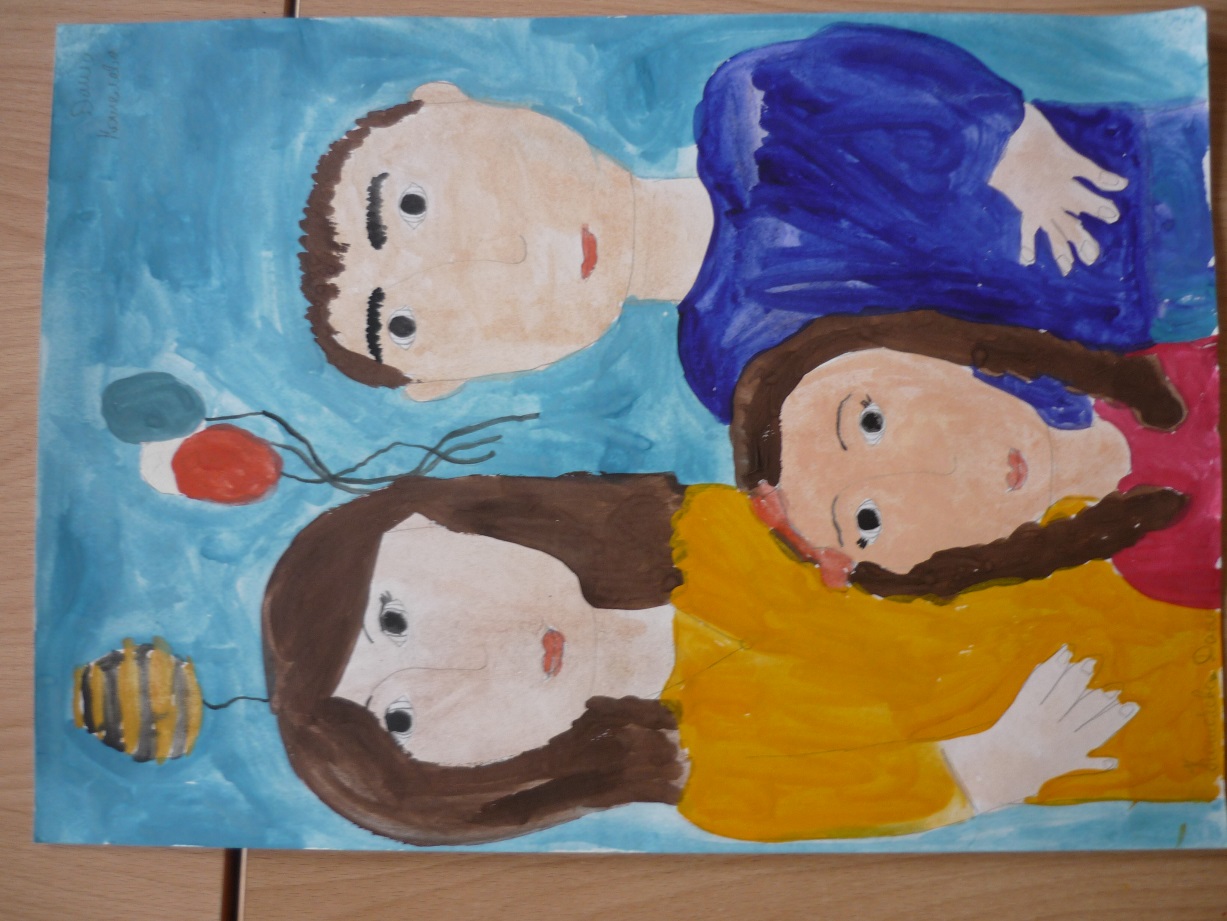 Моя Россия…
Кошла Вика «День России»          Кравченко Дарина  «Мой дедушка»
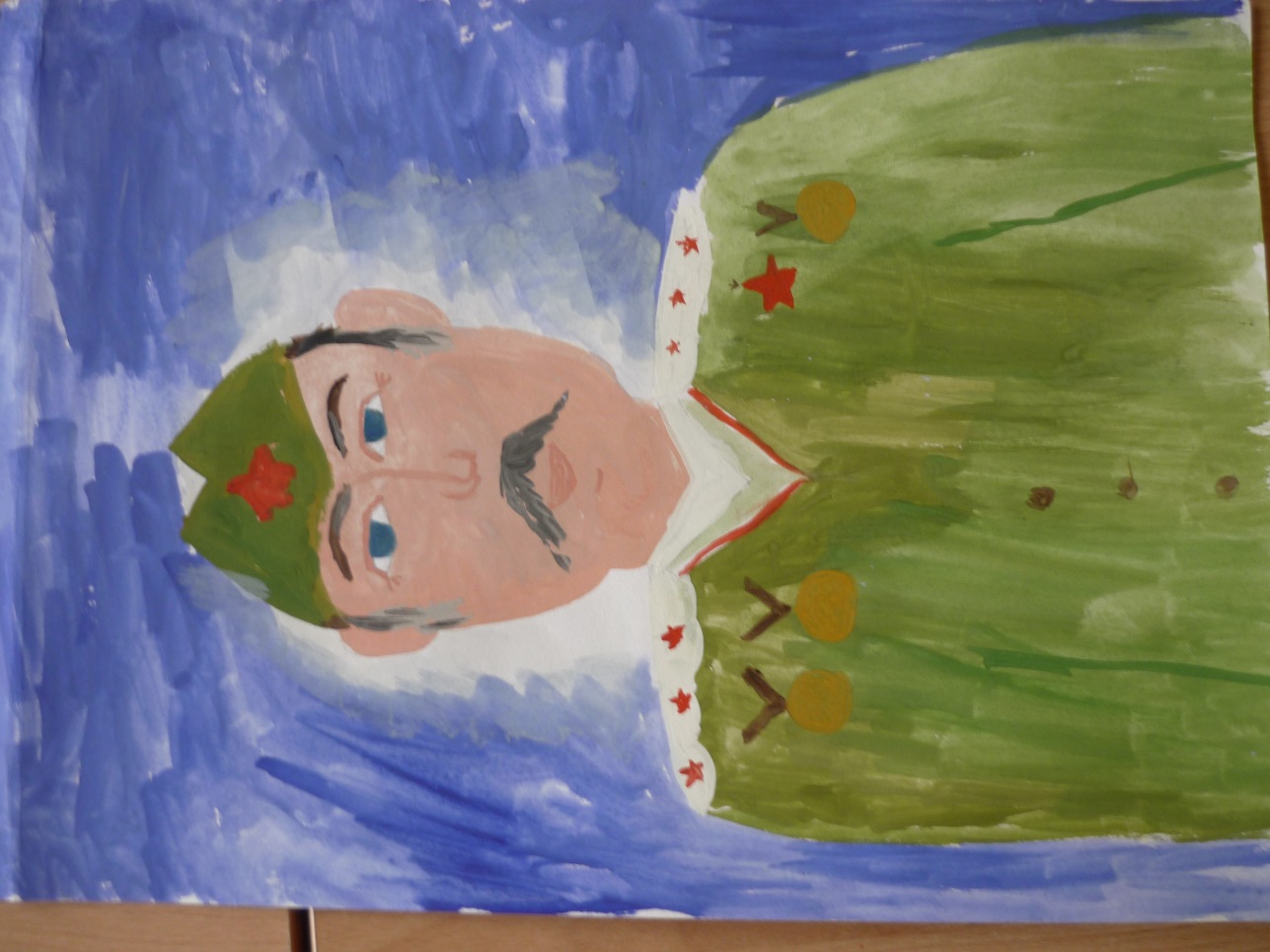 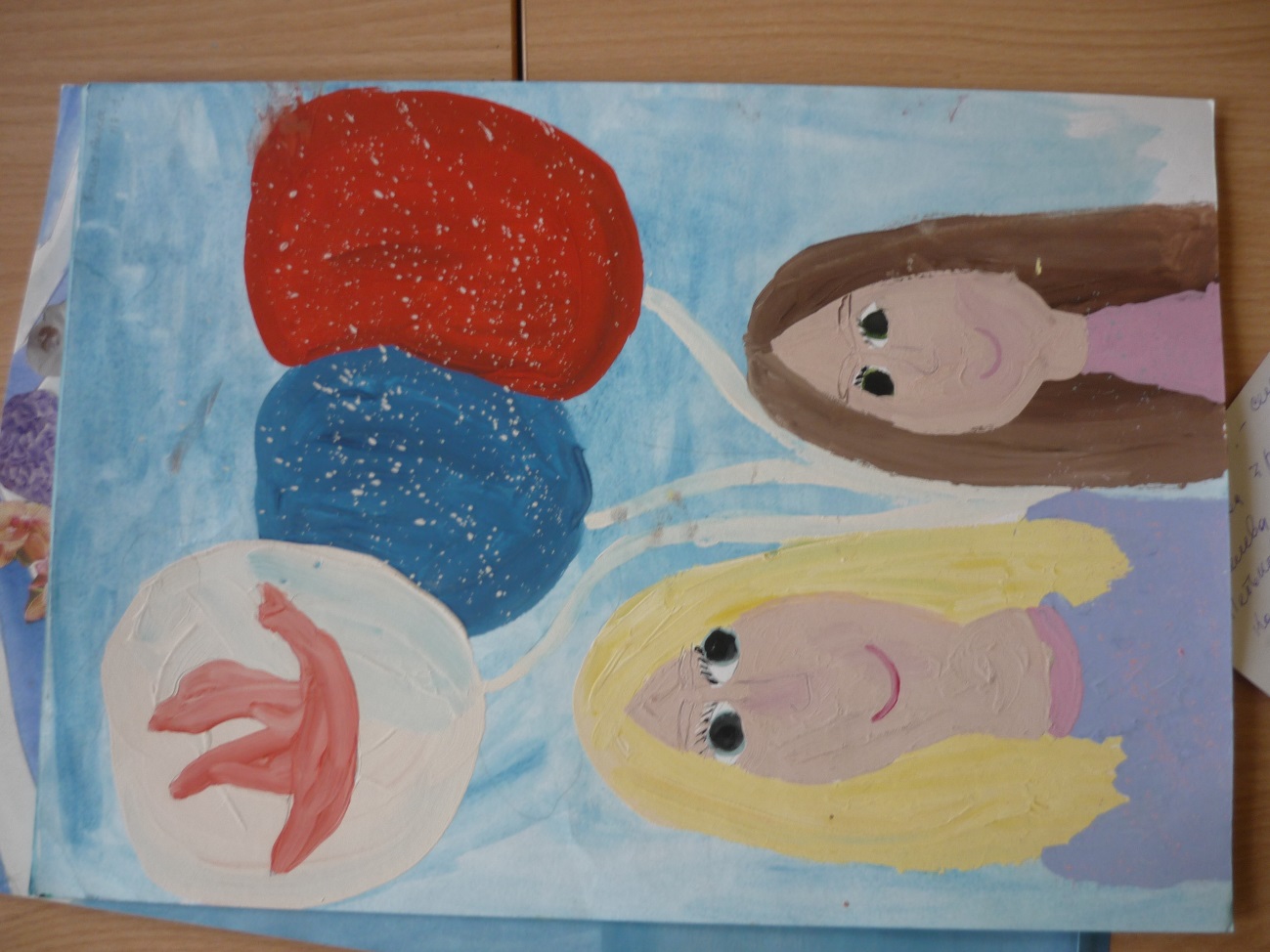 Моя Россия…
«Мой дом»    

                                                                              Феськова Анна «Зимний день»
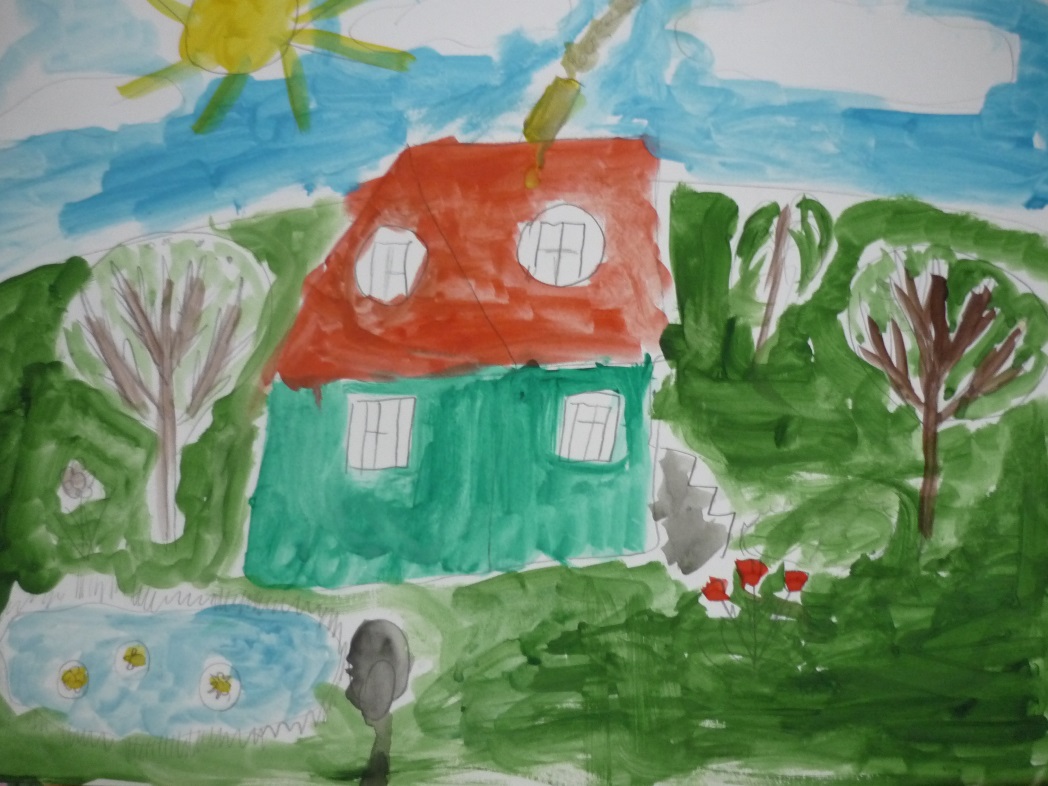 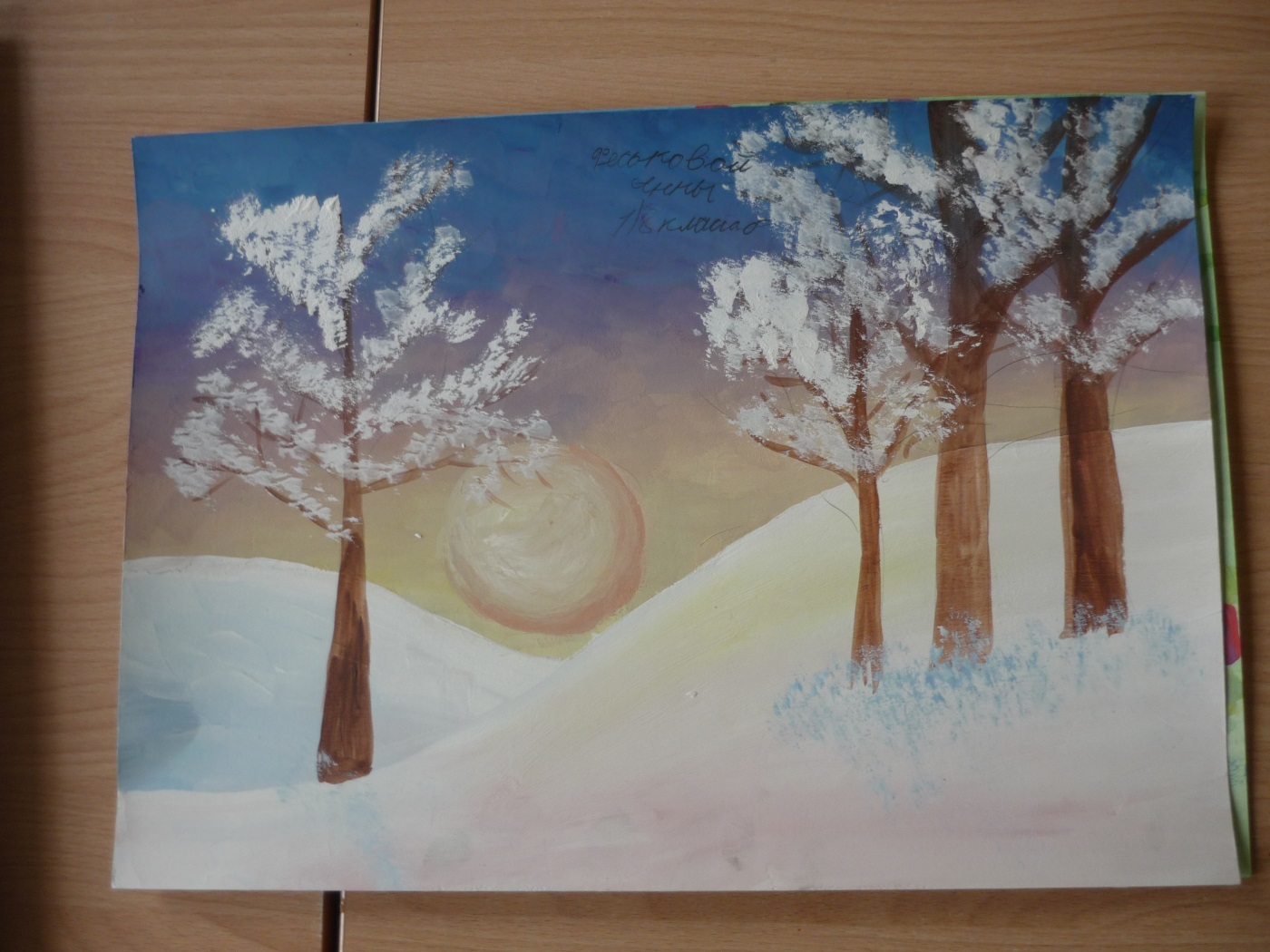 Моя Россия…
«Осень»                                                                        «Первые проталинки»
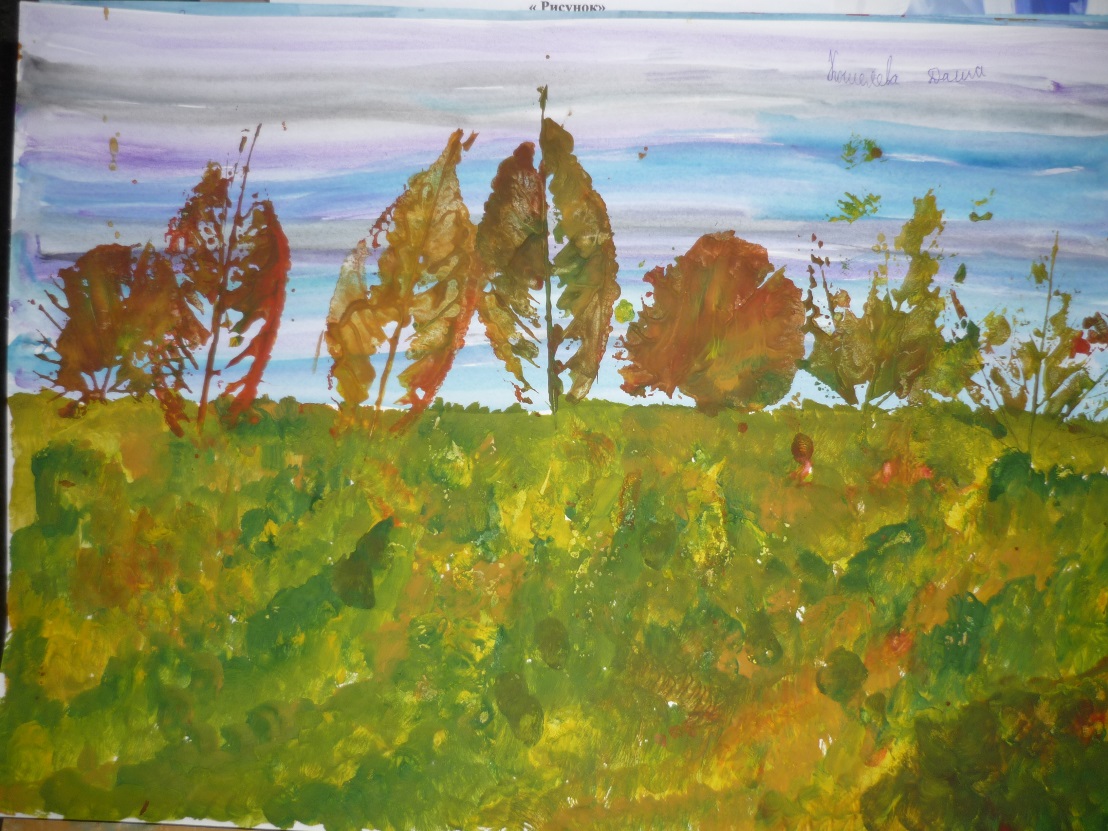 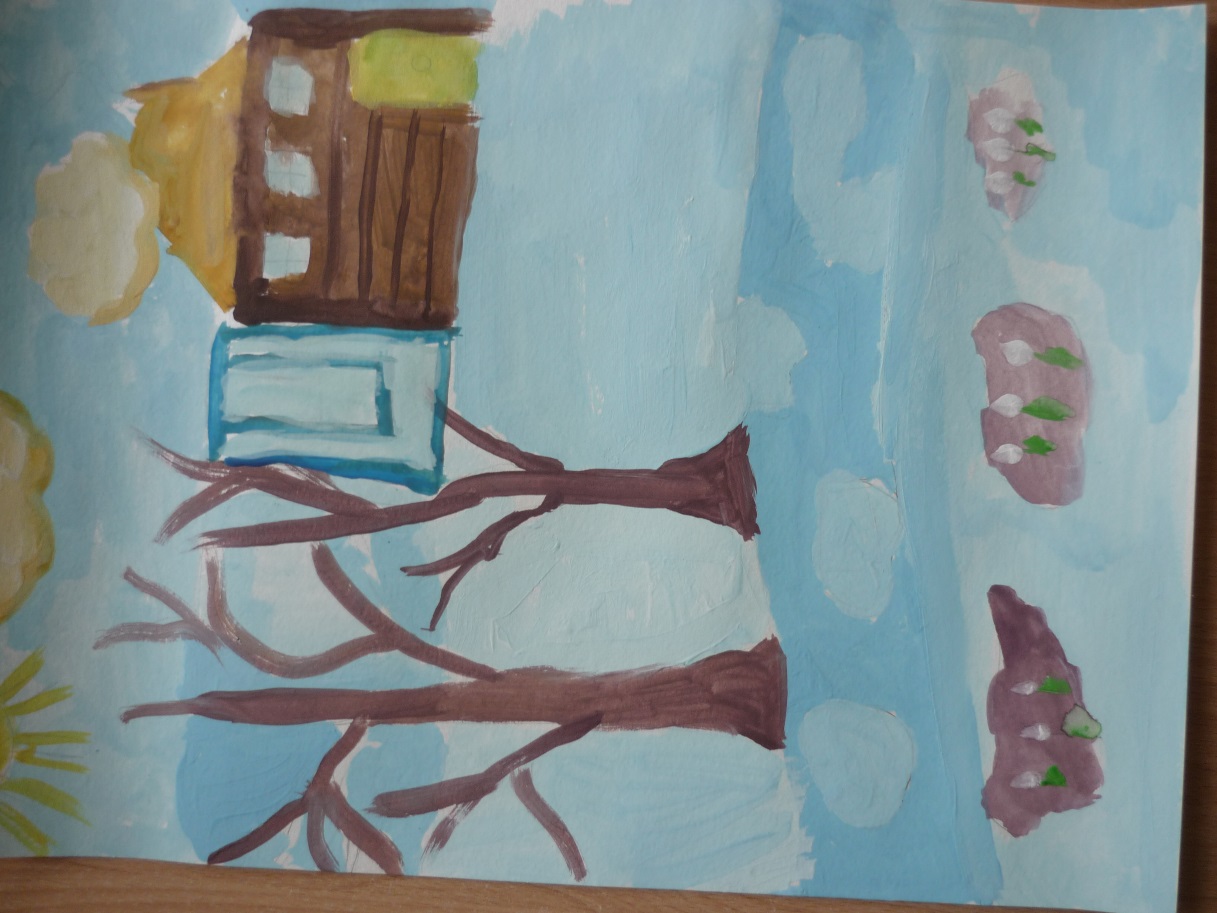 Моя Россия…
Кошелева Даша «Ручеёк»                                            «Радуга»
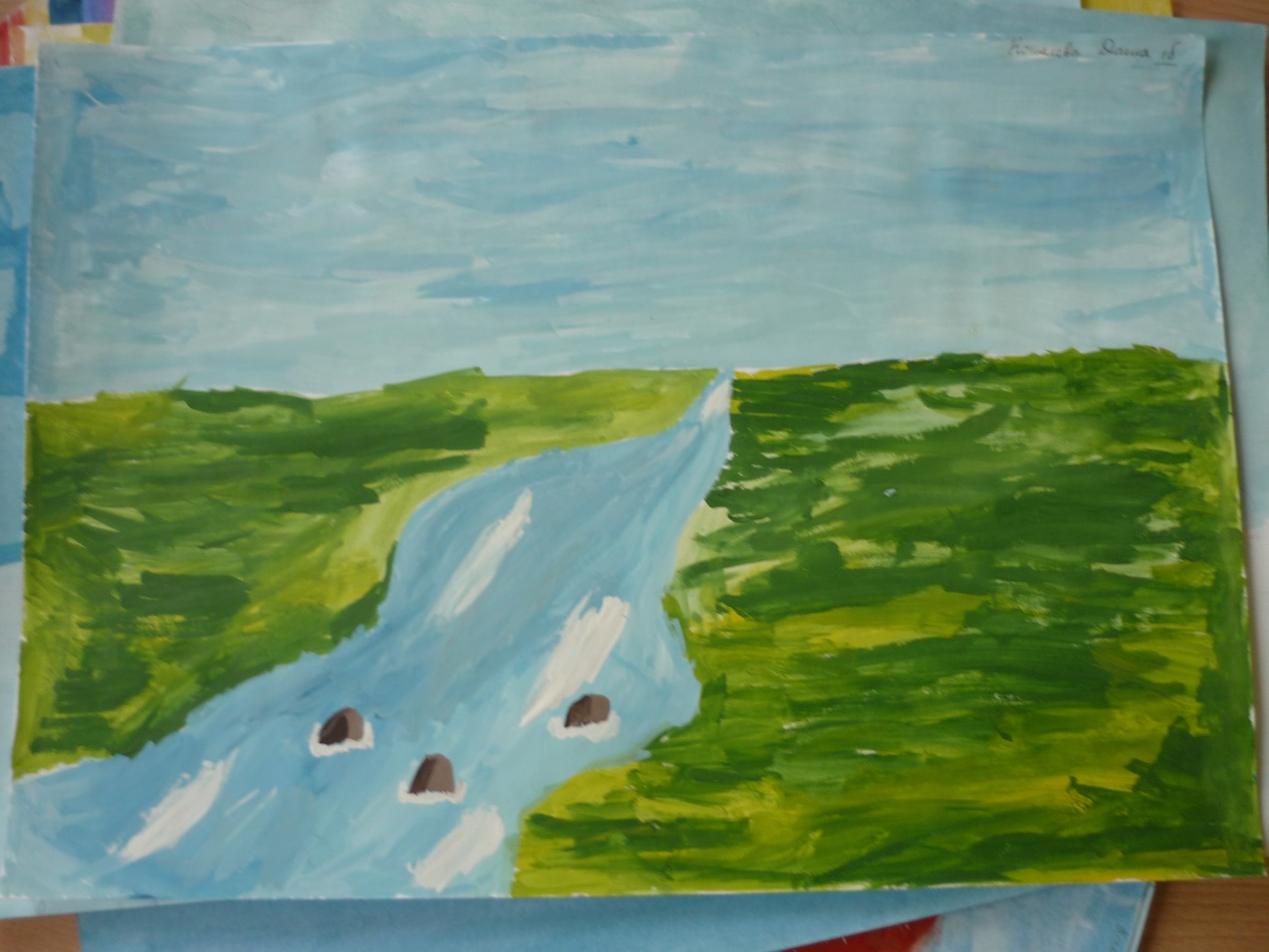 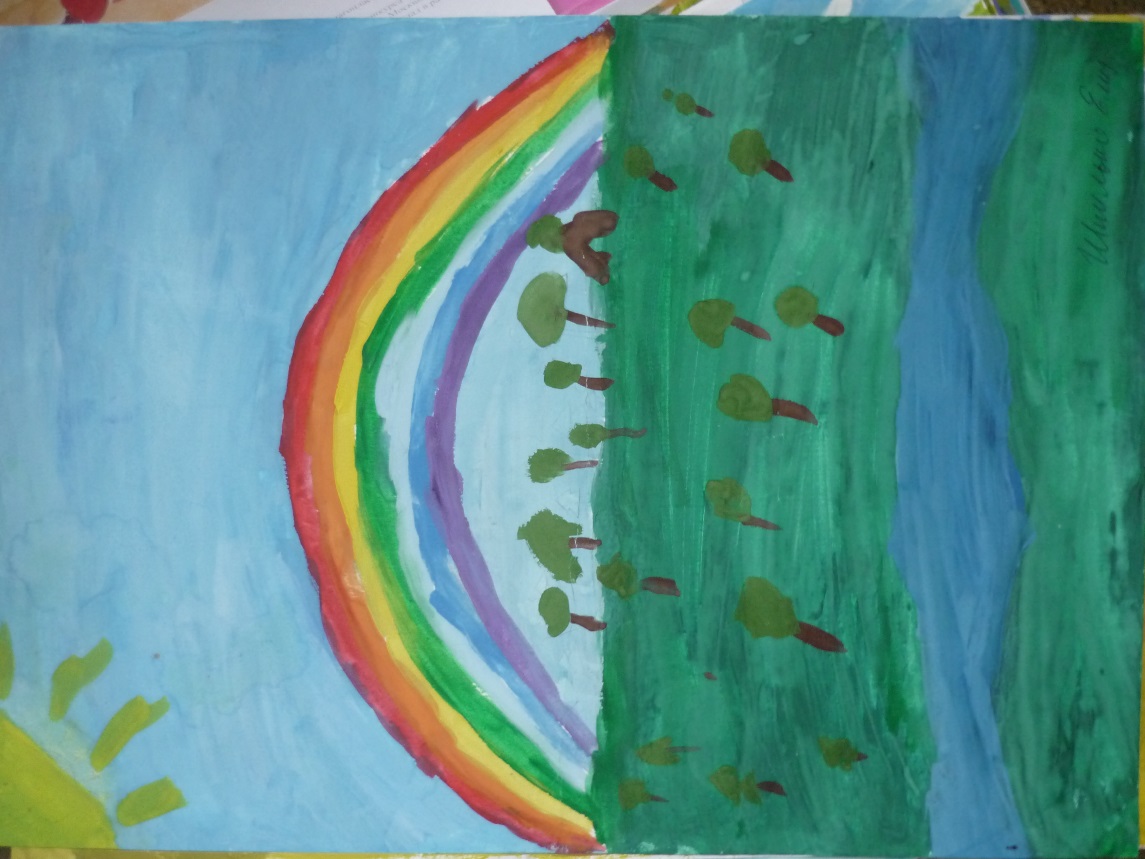 Моя Россия…
Феськова Анна «Утро»        

                                                           Зюзько Маша «Осень»
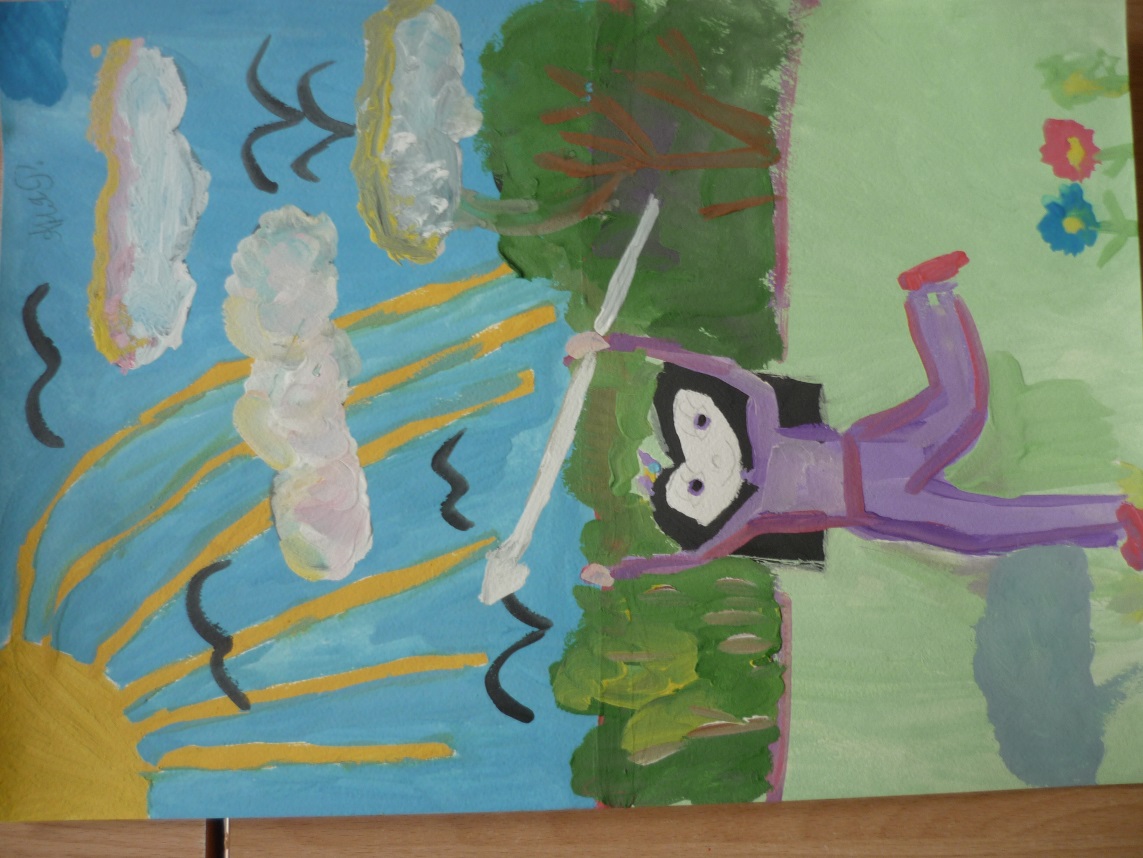 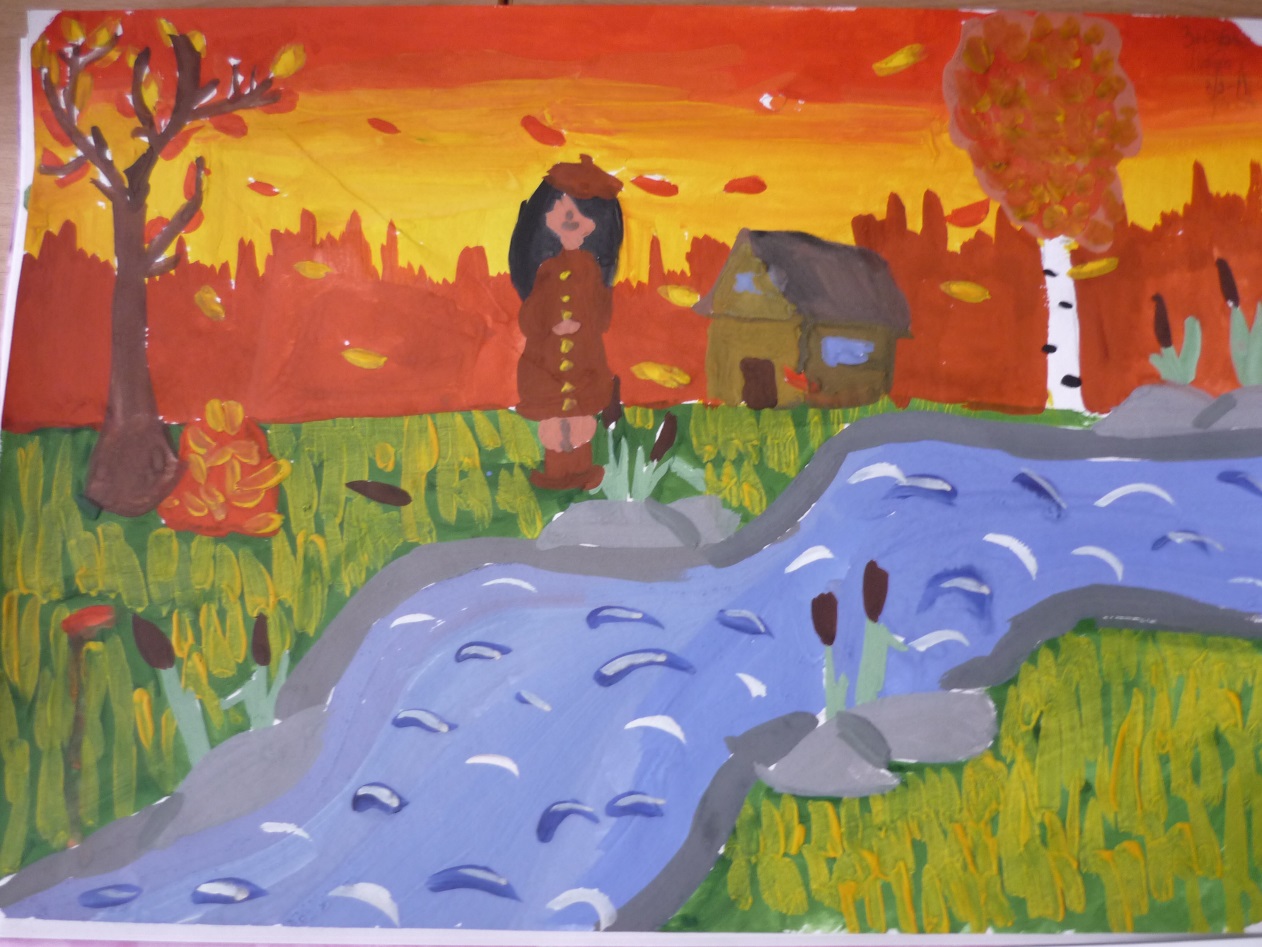 Моя Россия…
«Зимний день»                                                     «Снегирёк»
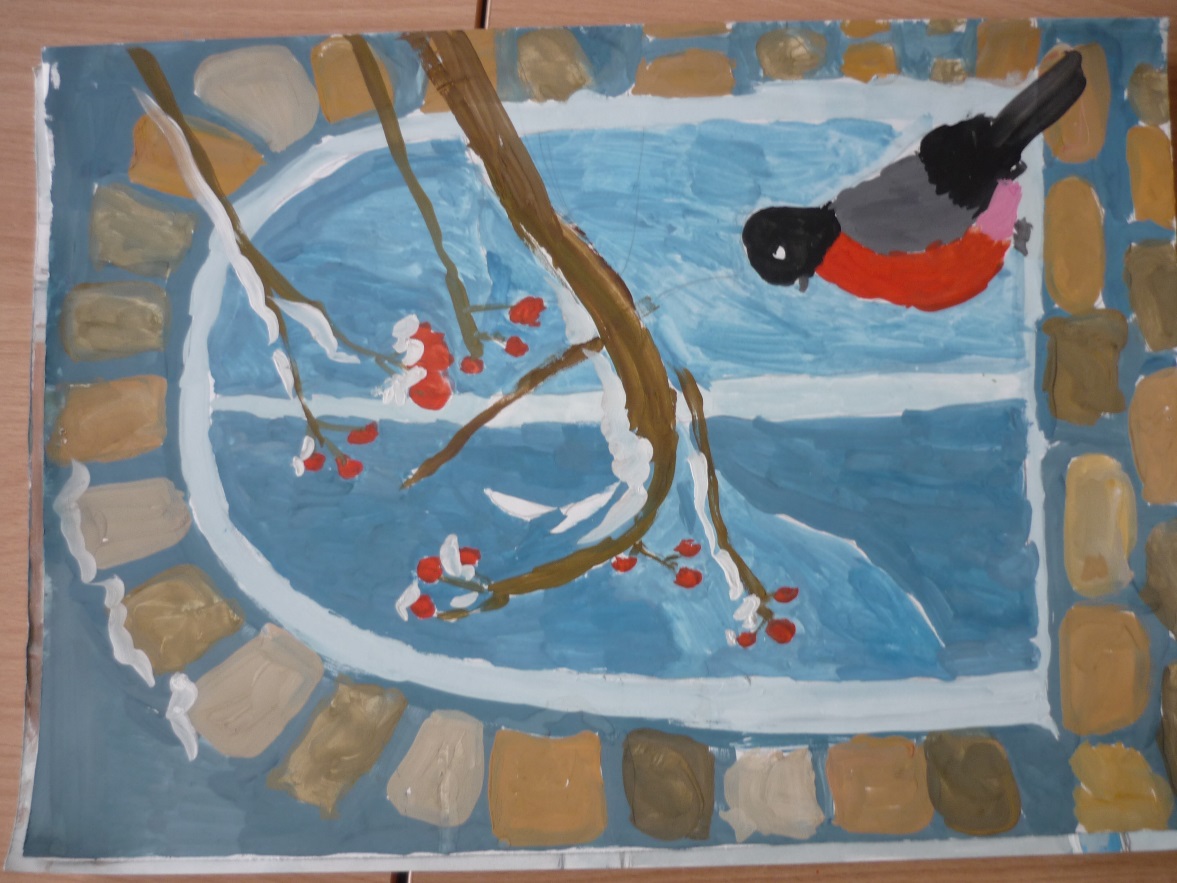 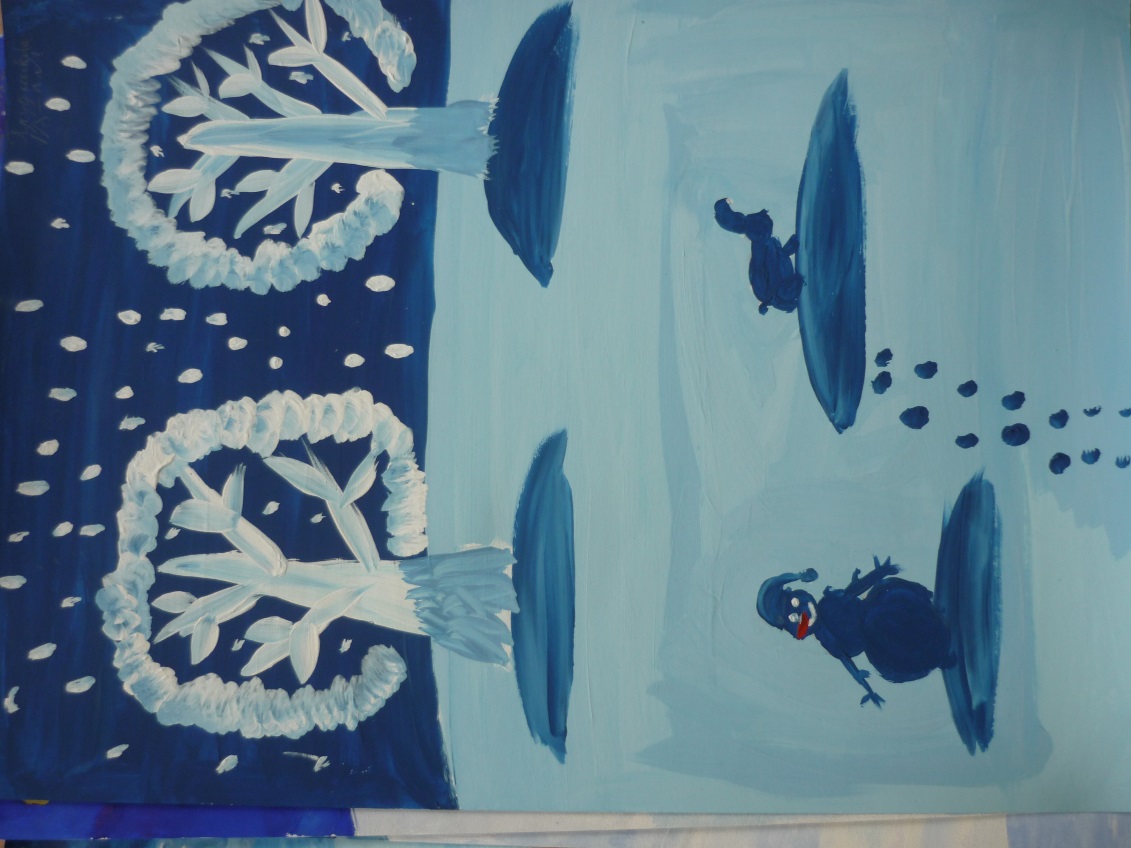 Моя Россия…
Кравченко Дарина «Зима в деревне»     

Кошла Вика «Зимний день»
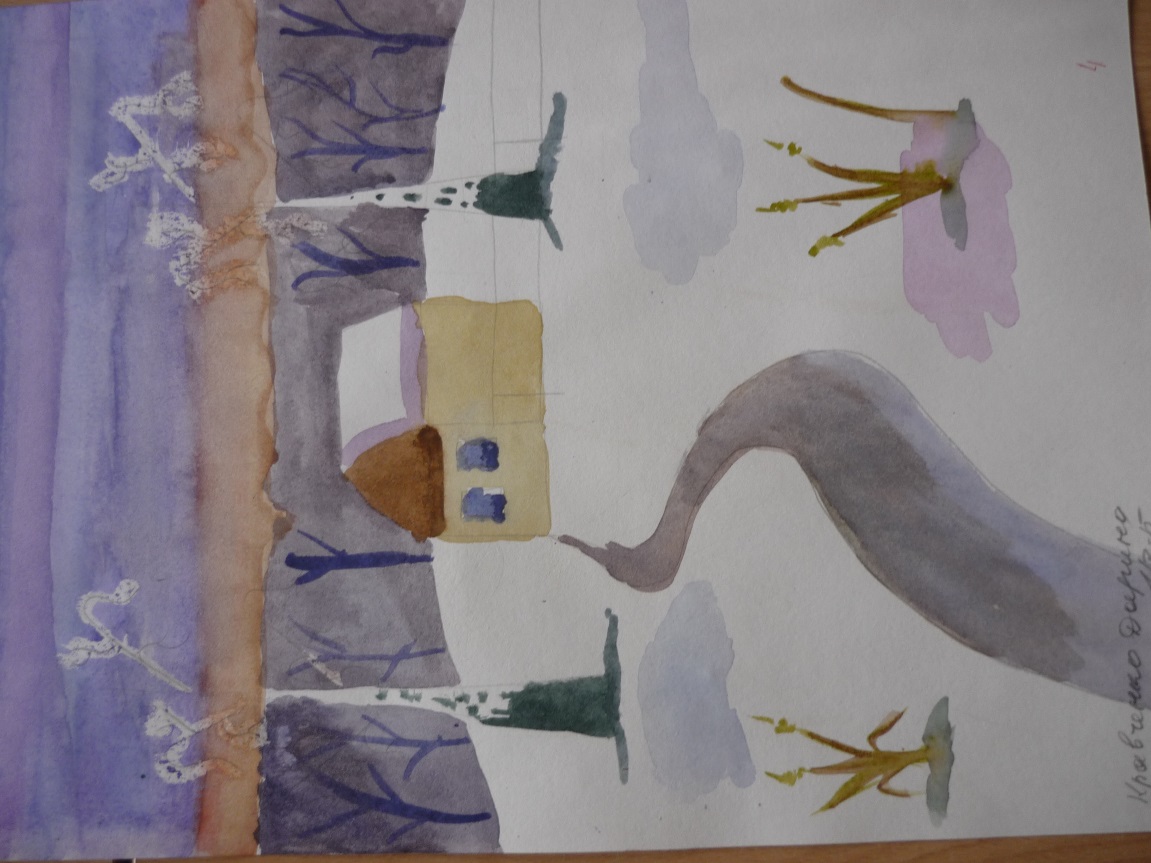 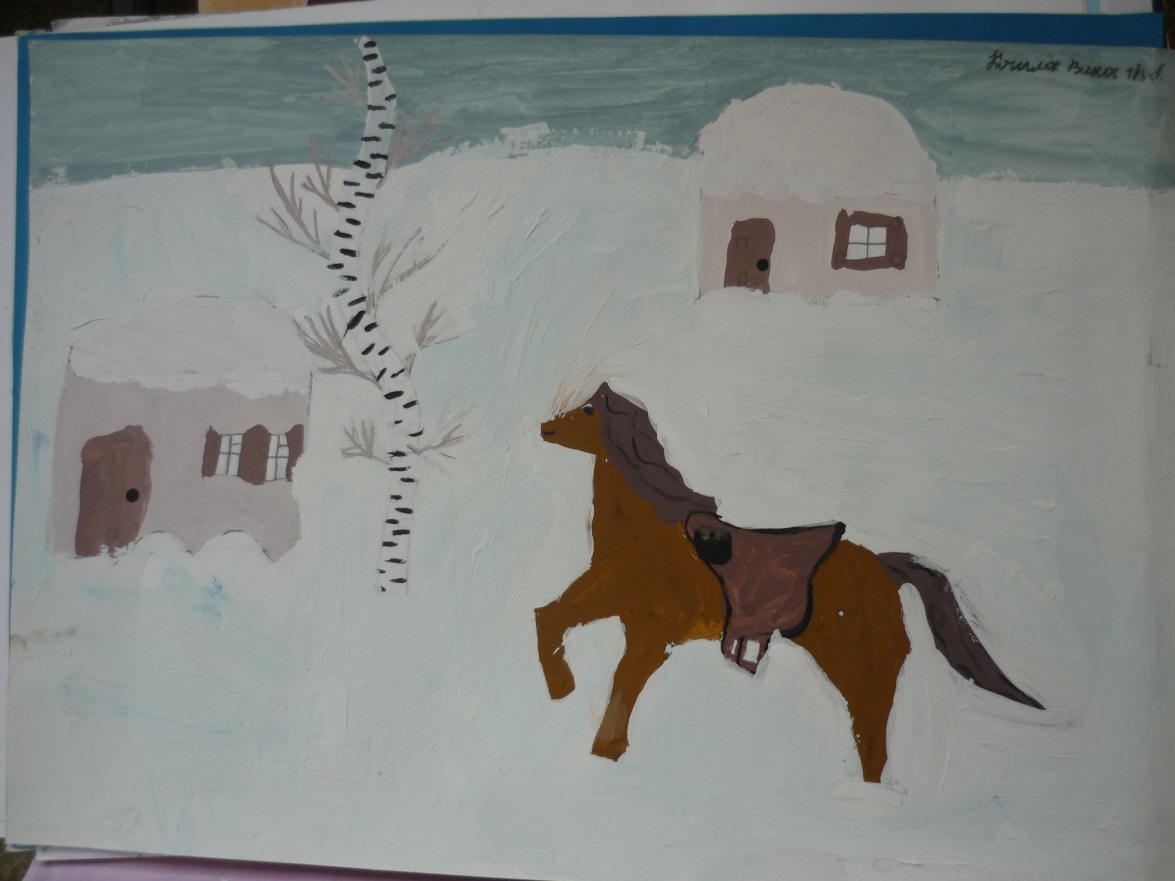 Моя Россия…
Чигиринова Вика «День России»  
   
 Коротченко  Катя «В пустыне»
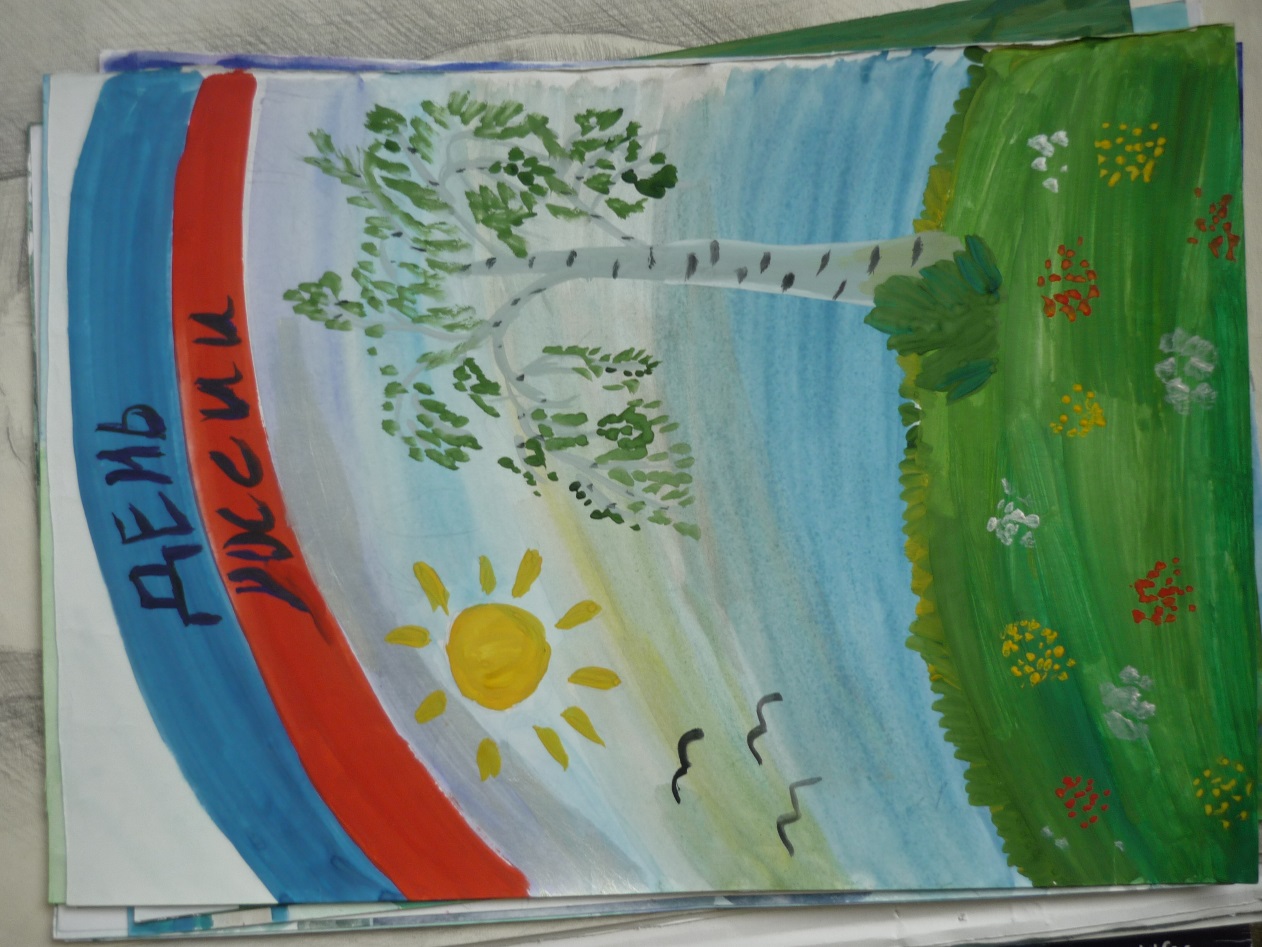 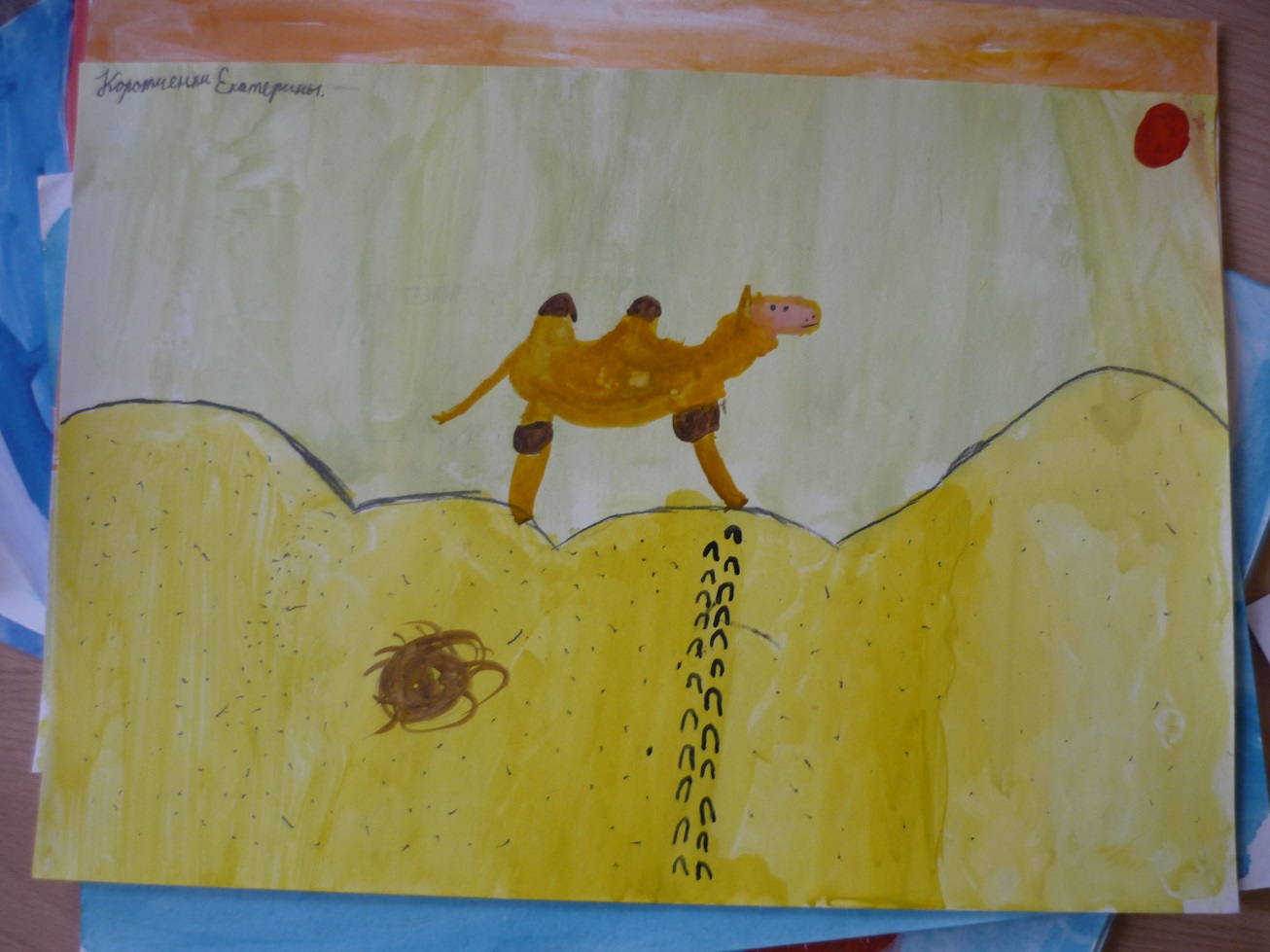 Моя Россия…
Кошелева Даша «Моя семья»                   Пожарская Софья «Россия»
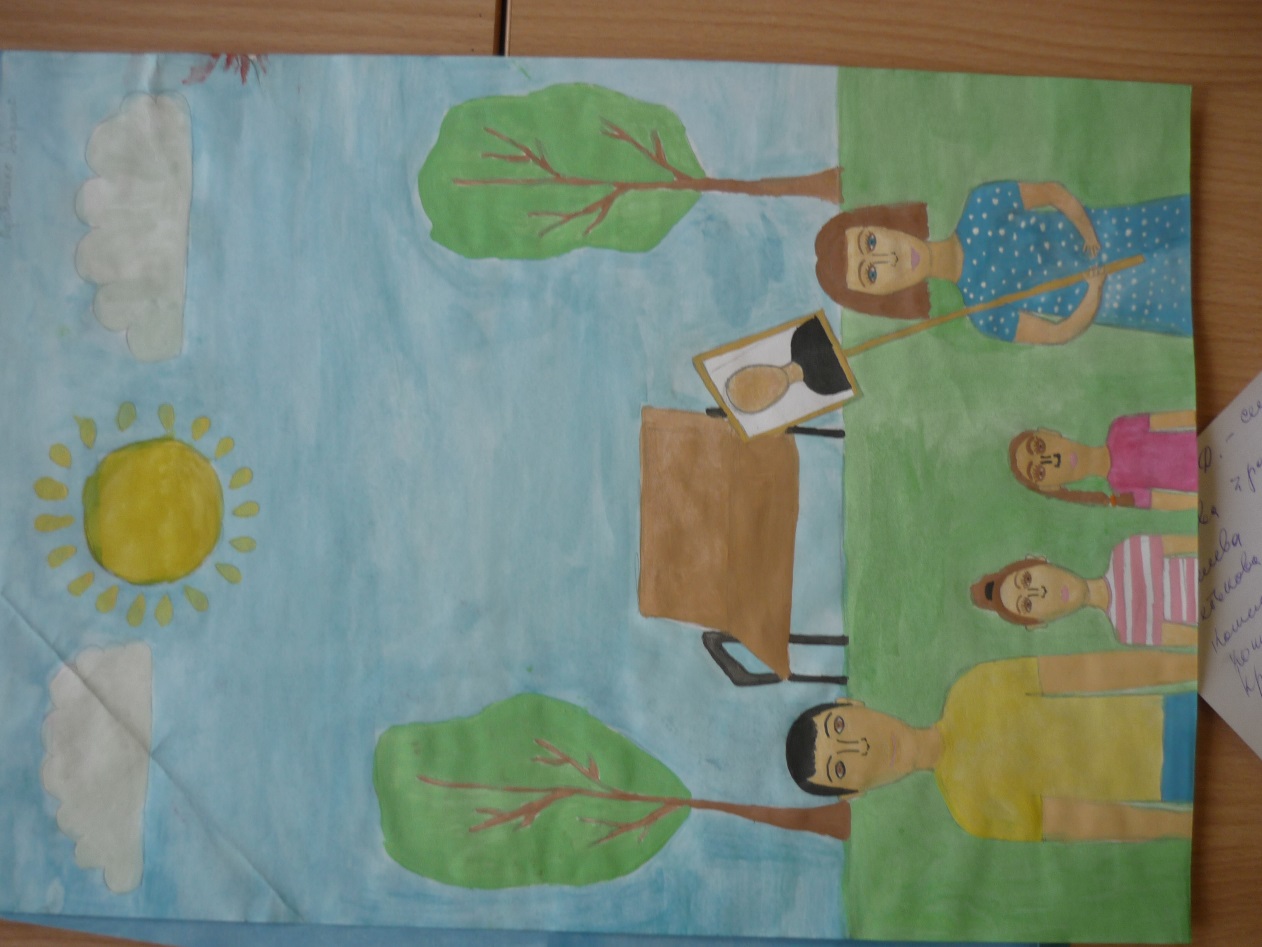 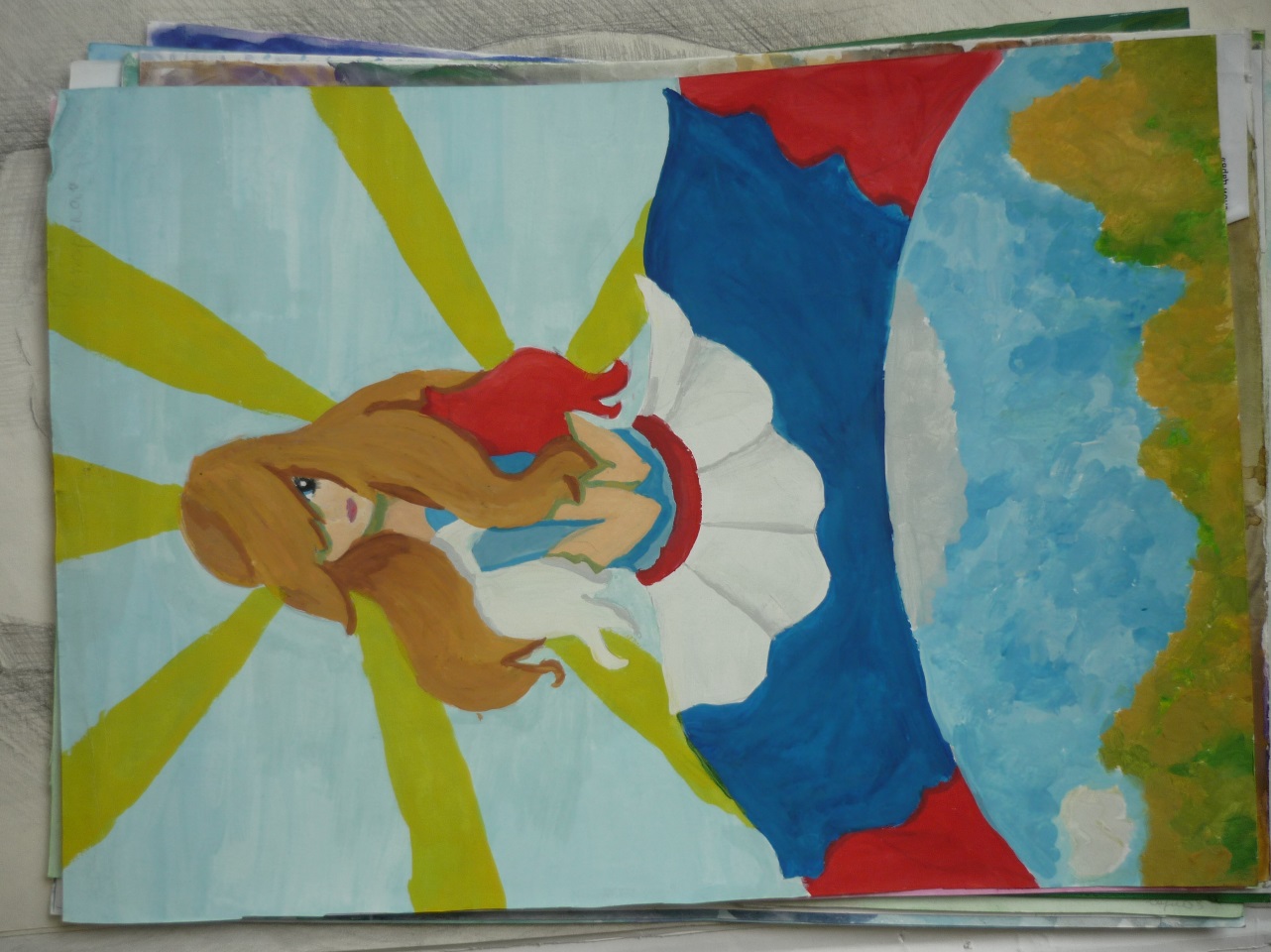 Моя Россия…
«Мы вместе»
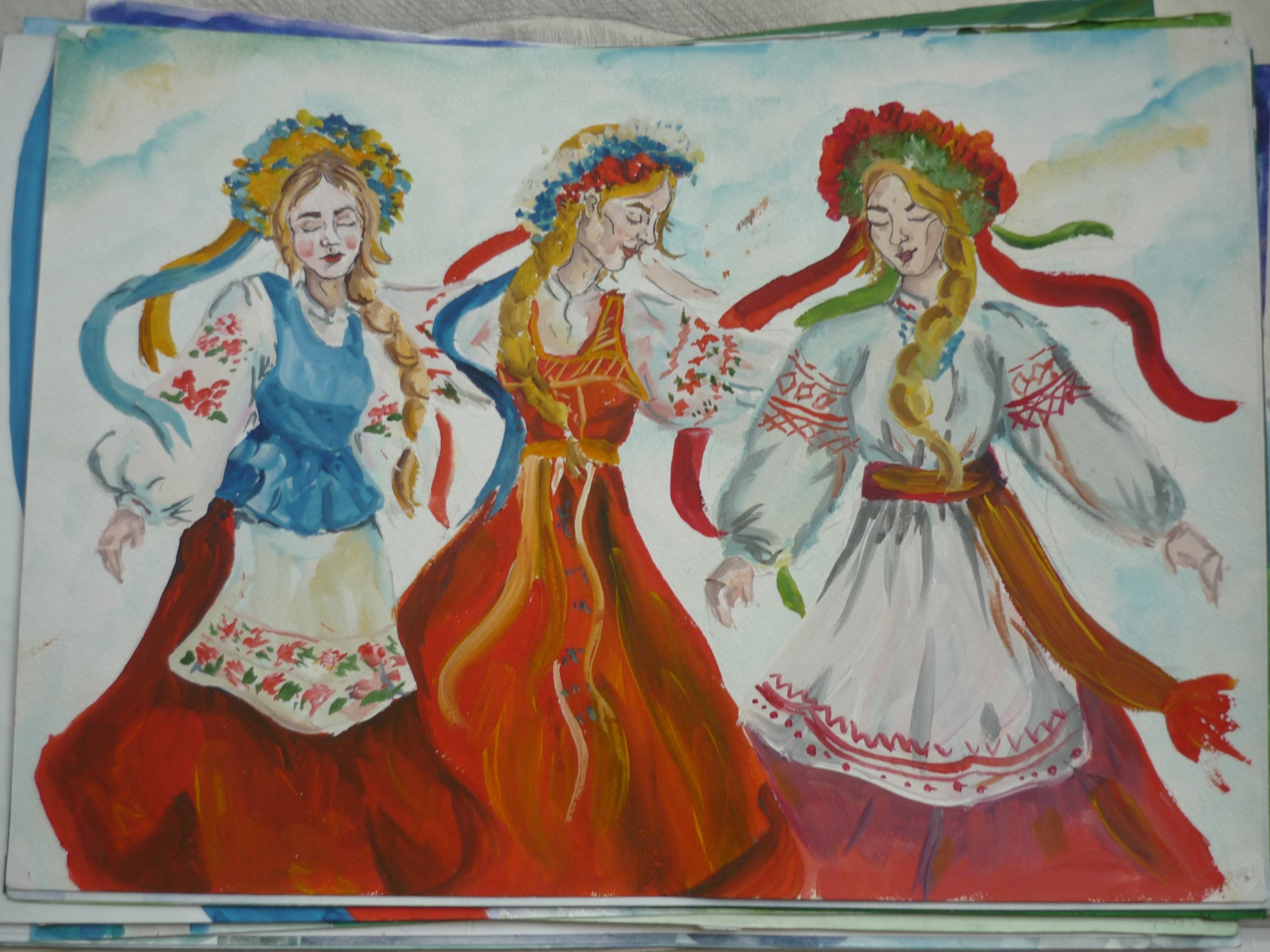 Моя Россия…
Кузьмицкая Анна «Портрет»     

 Щерба Настя «Мы едины»
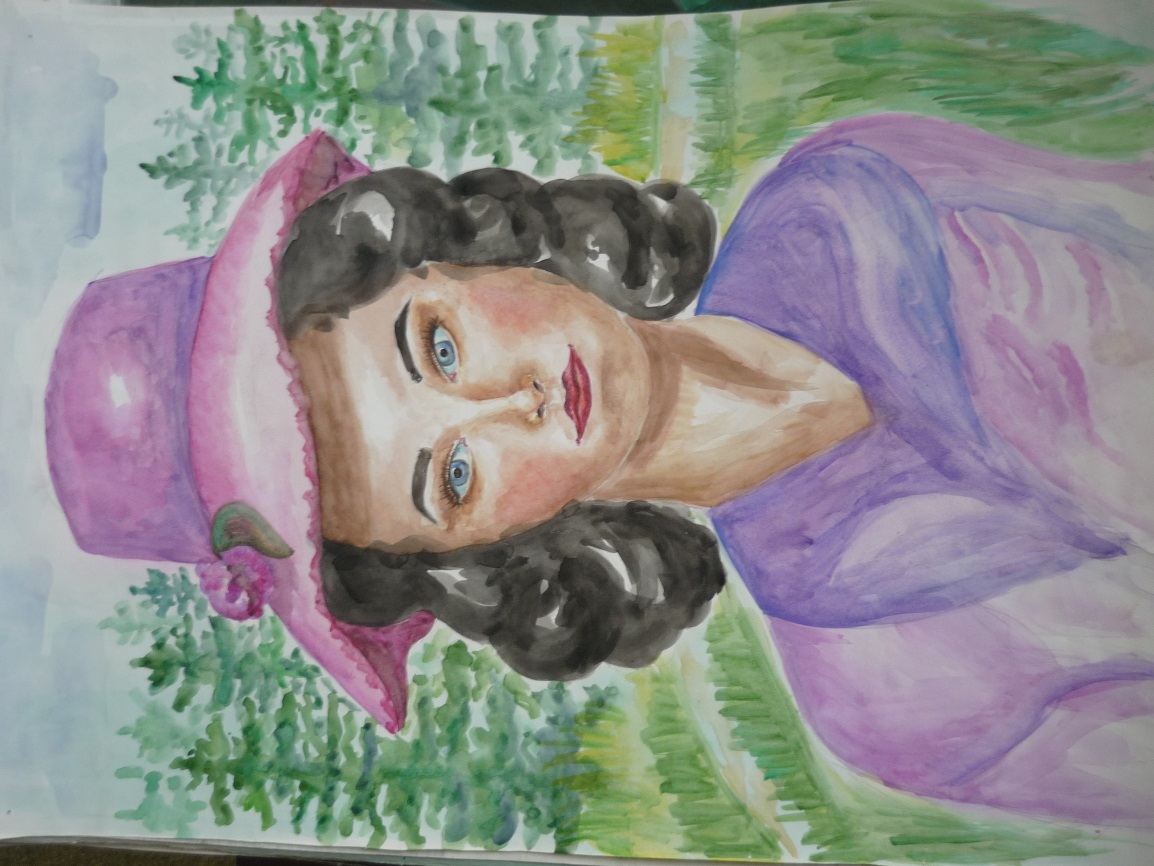 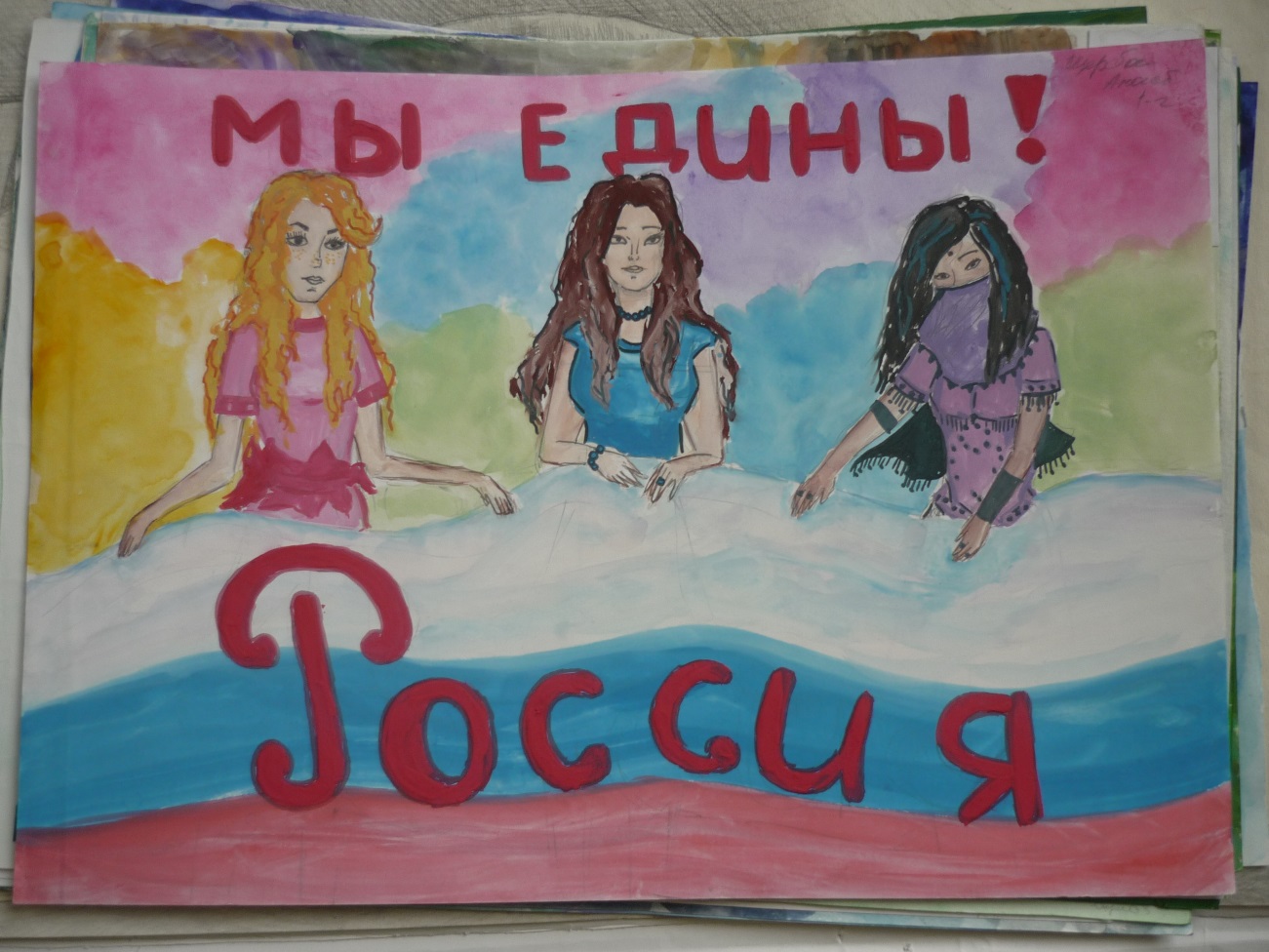 Моя Россия…
Сидорко Илона «У пруда»      
Мерзликин Павел «Берёзы»
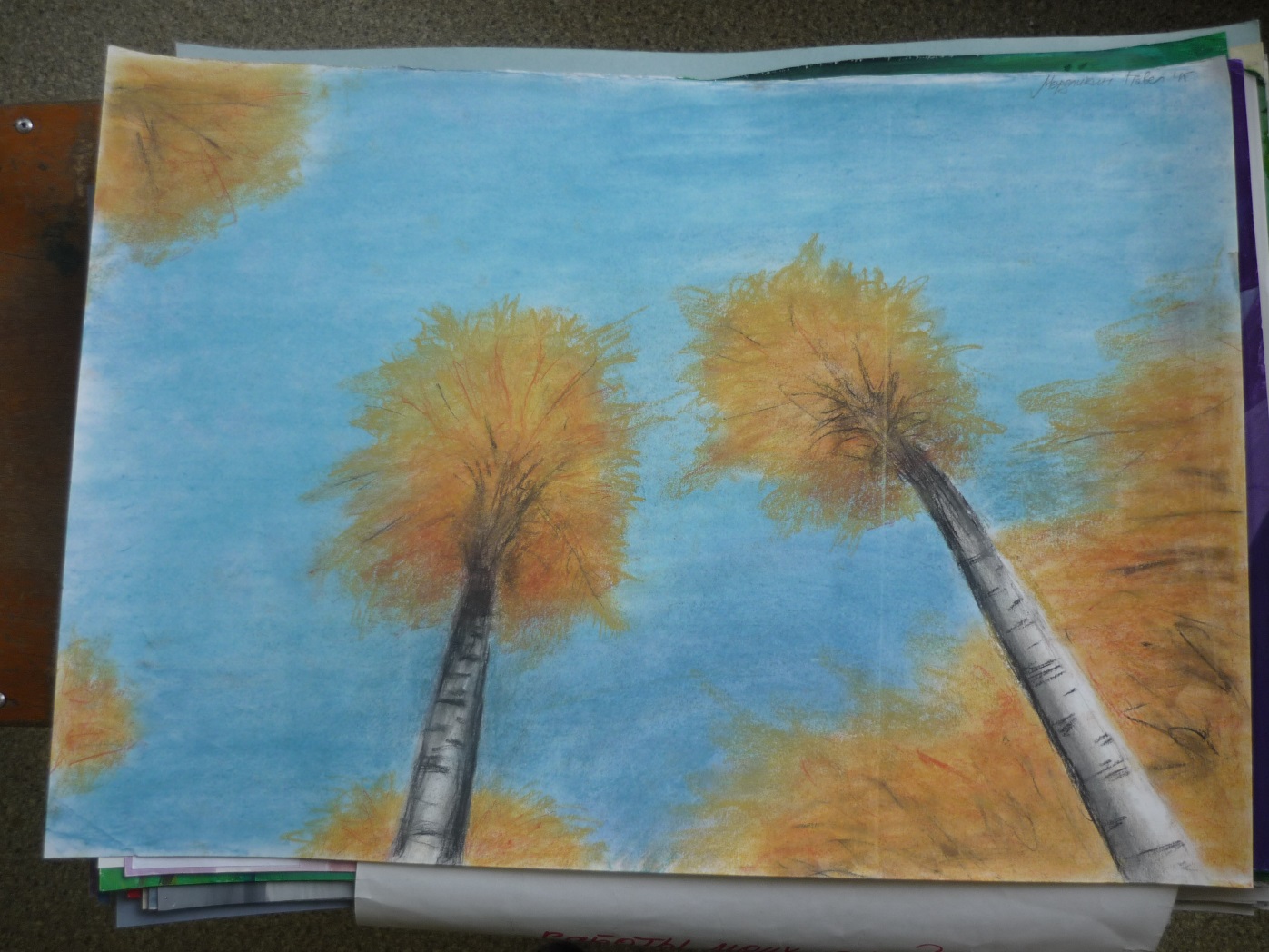 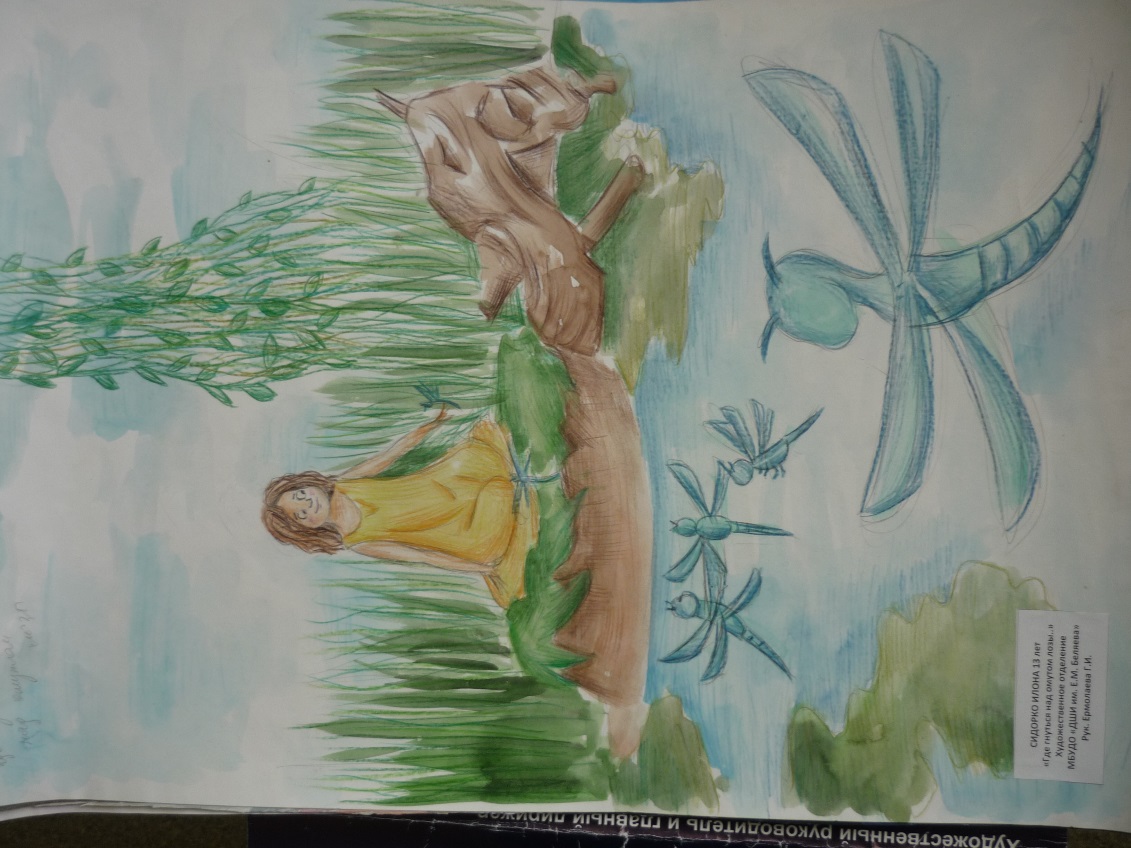 Моя Россия…
Егорова Вика «Мой город»     
 Шкребенок Лиза «Храм»
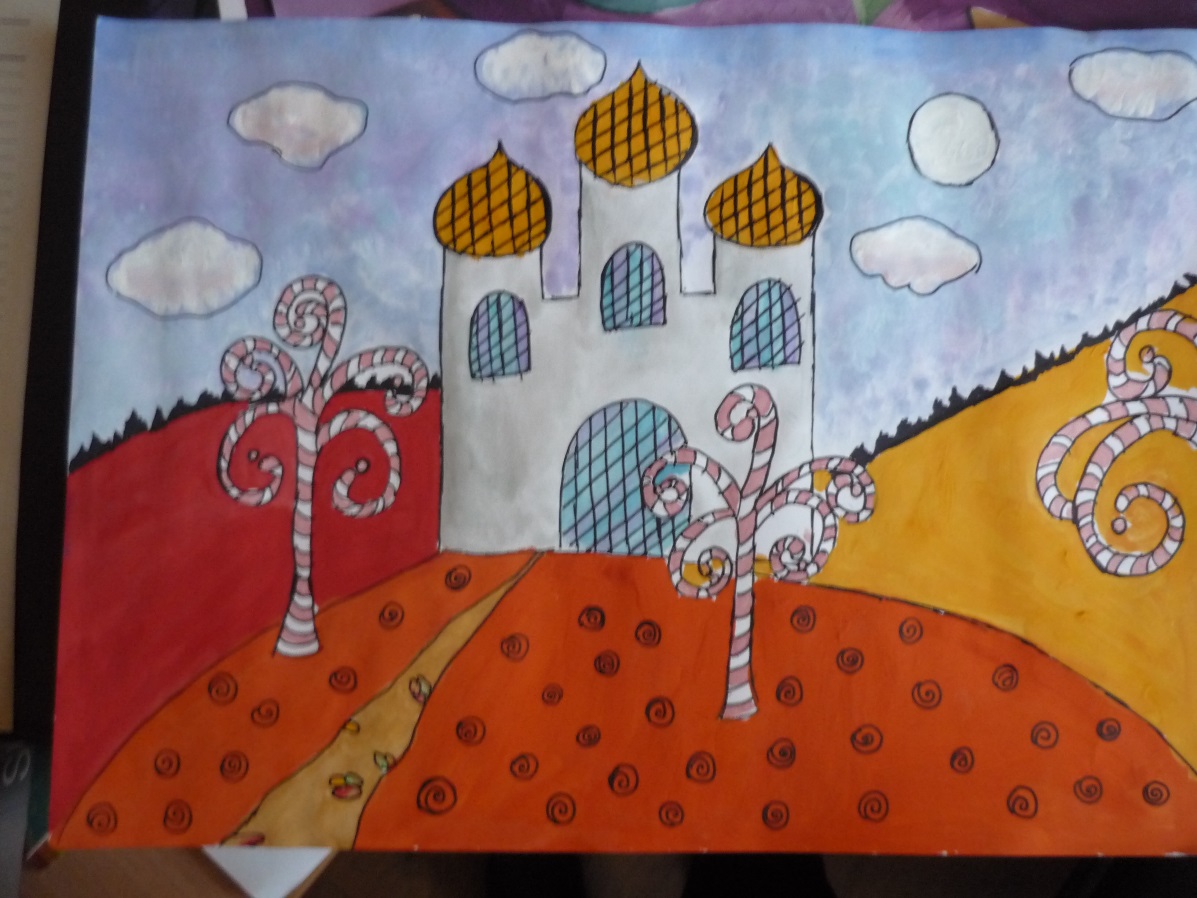 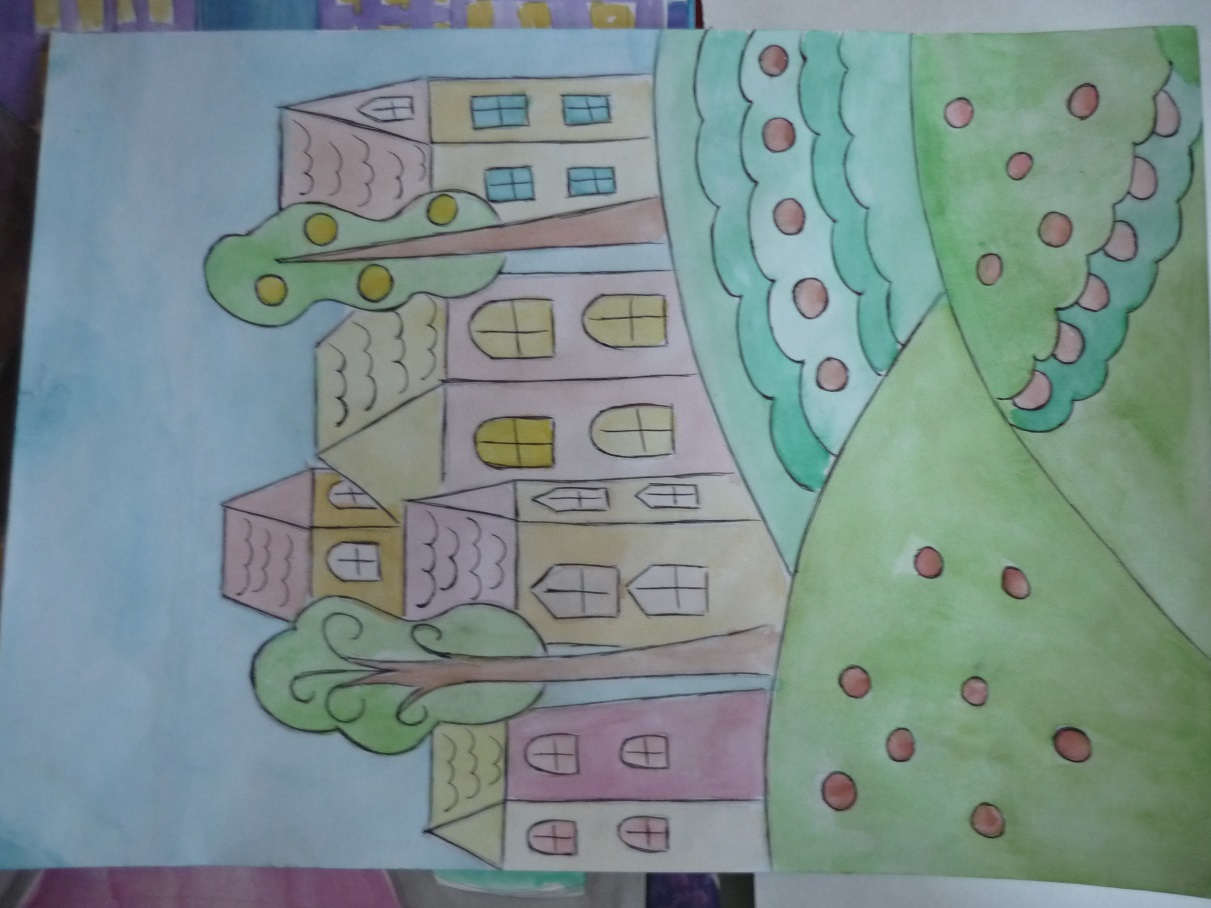 Моя Россия…
Кузьмицкая Анна «Колокольчики мои»     
 
Кузьмицкая Анна «Море»
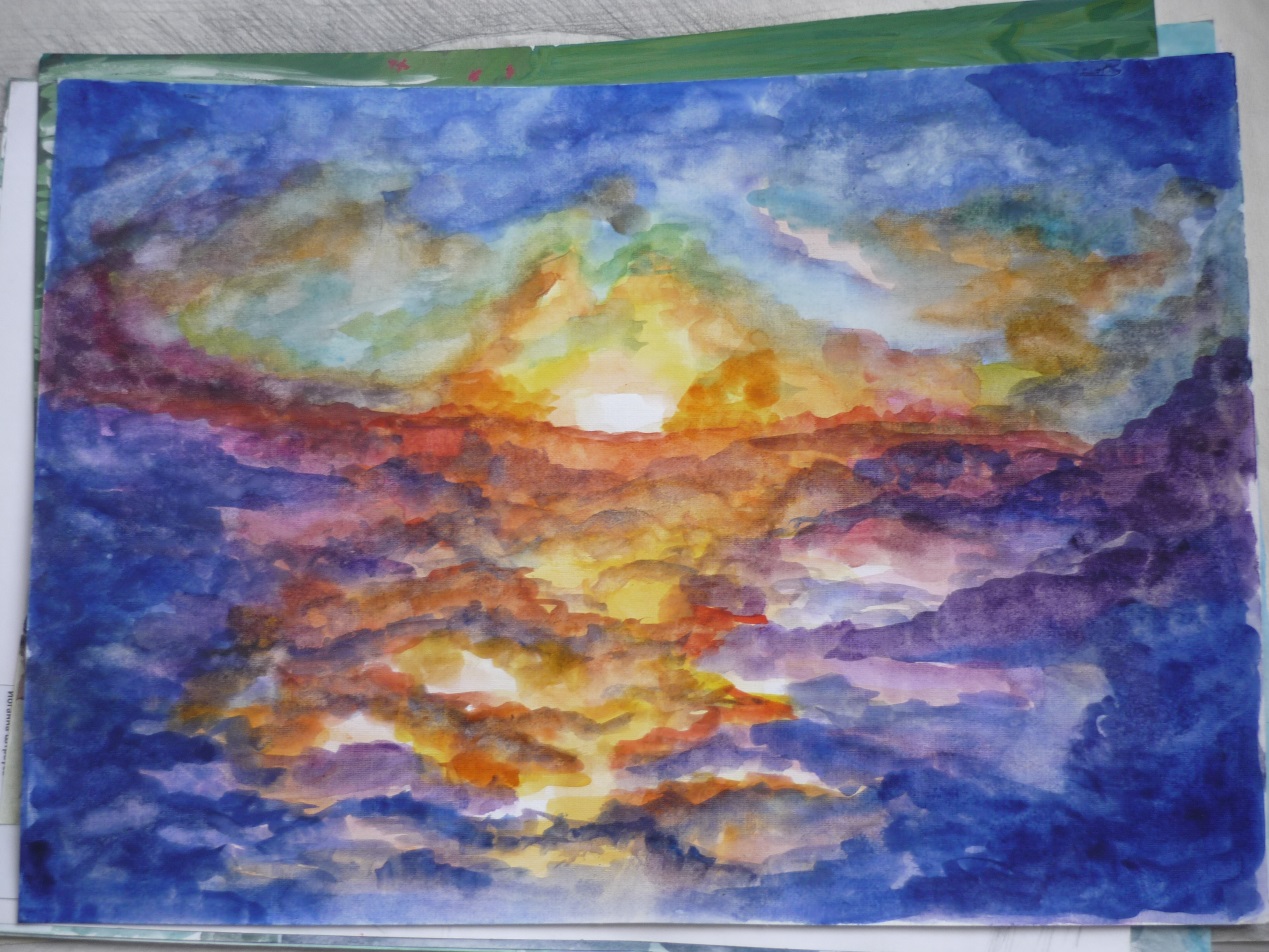 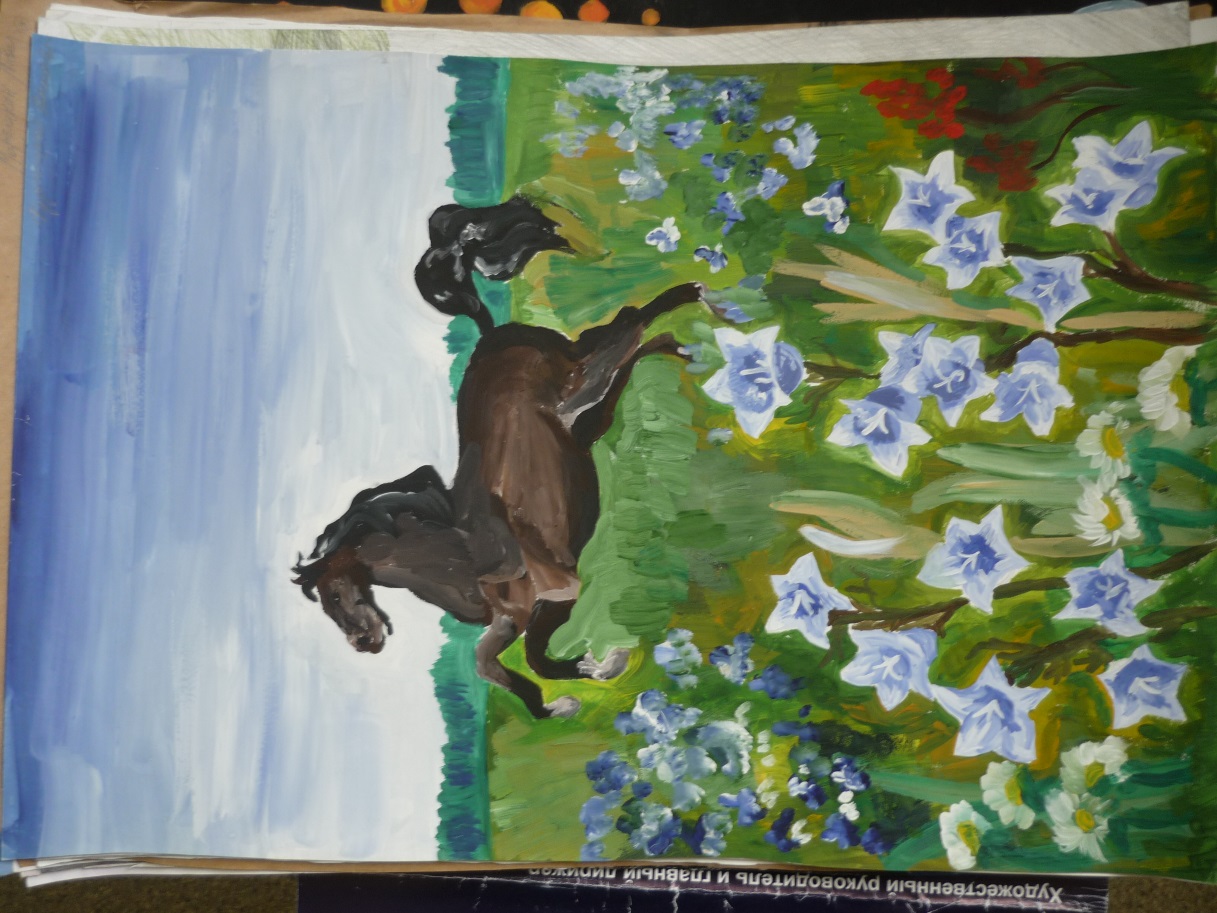 Моя Россия…
Верхутина Ольга «Мой мир»

Верхутина Ольга «Набережная»
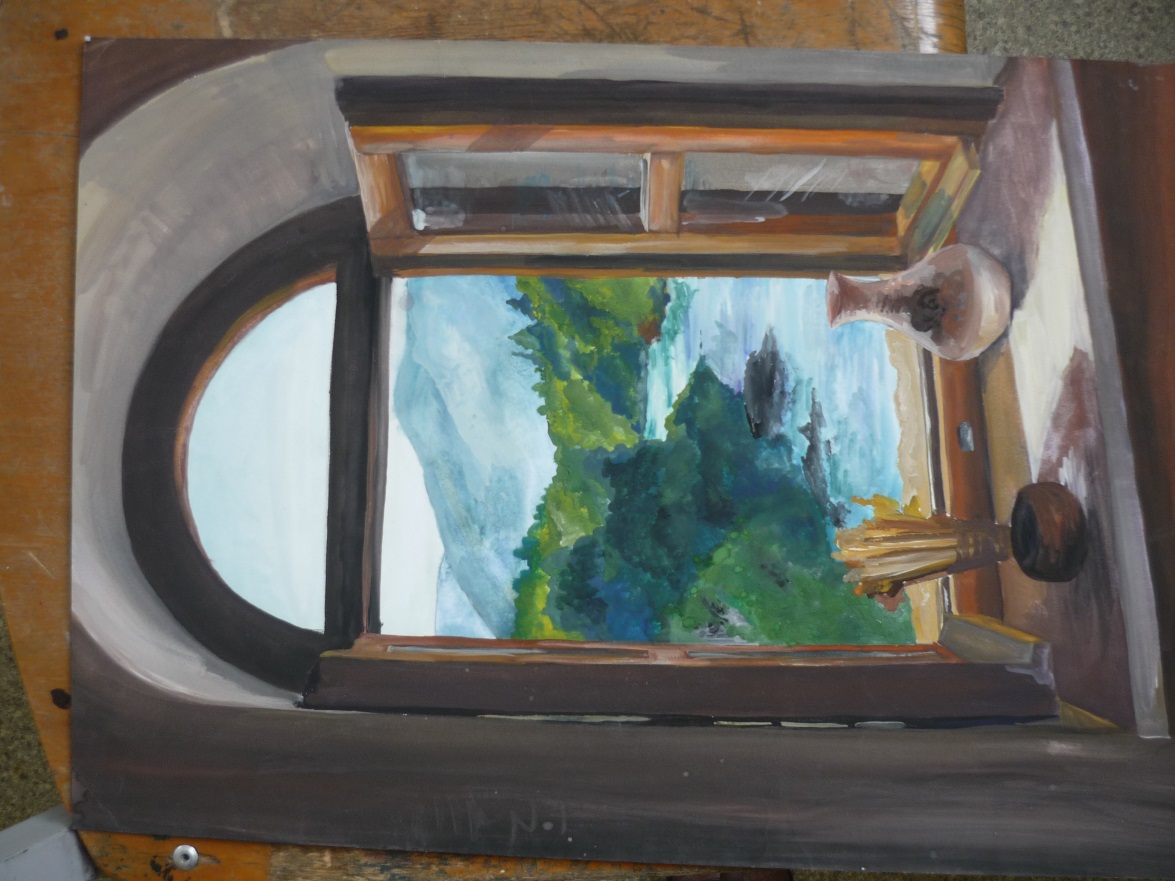 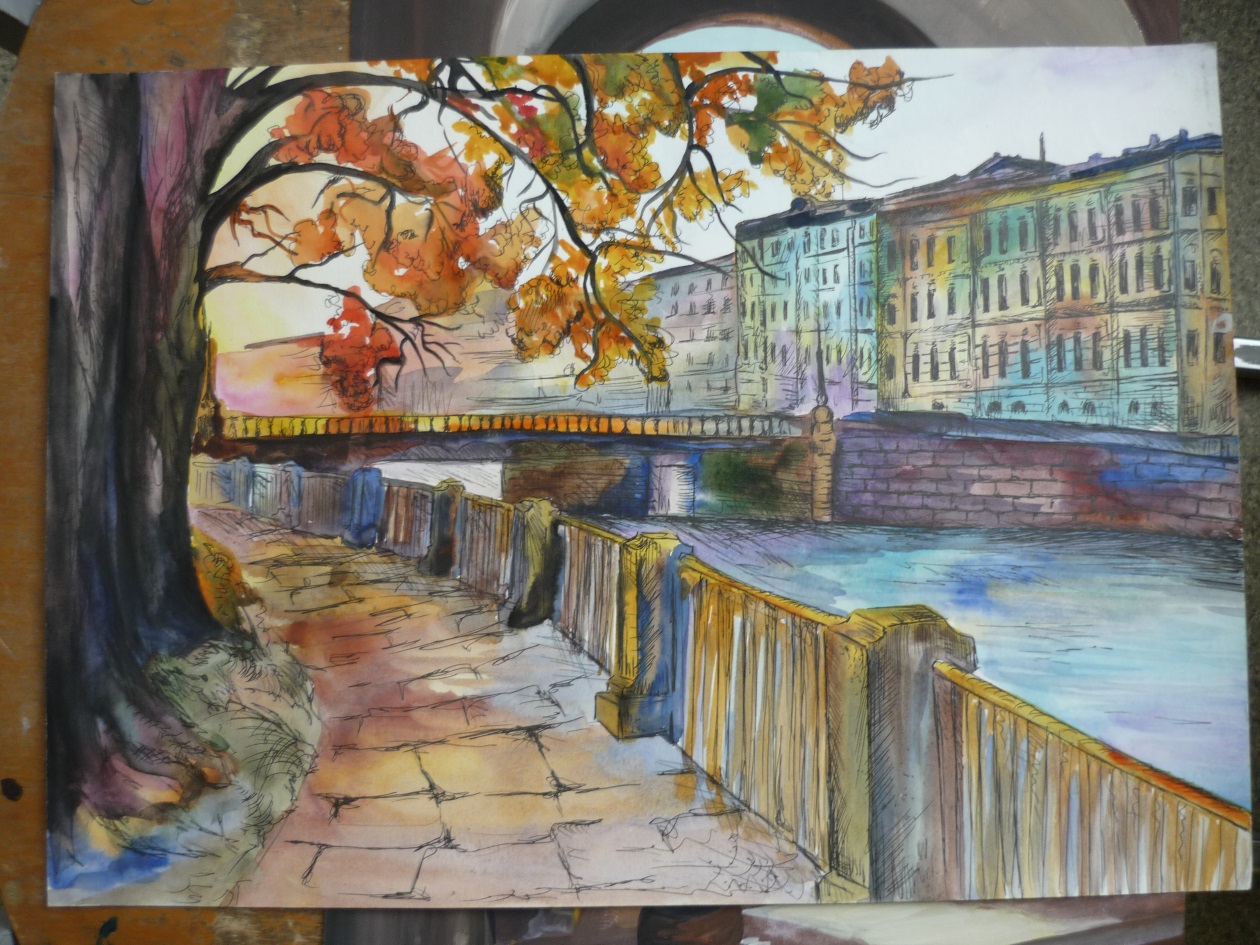 Моя Россия…
Качанова Ксения  Плакат «Мы сохранили Россию»     

                                                                      Кузьмицкая Анна
                                                                      «Брянщина – Родина героев»
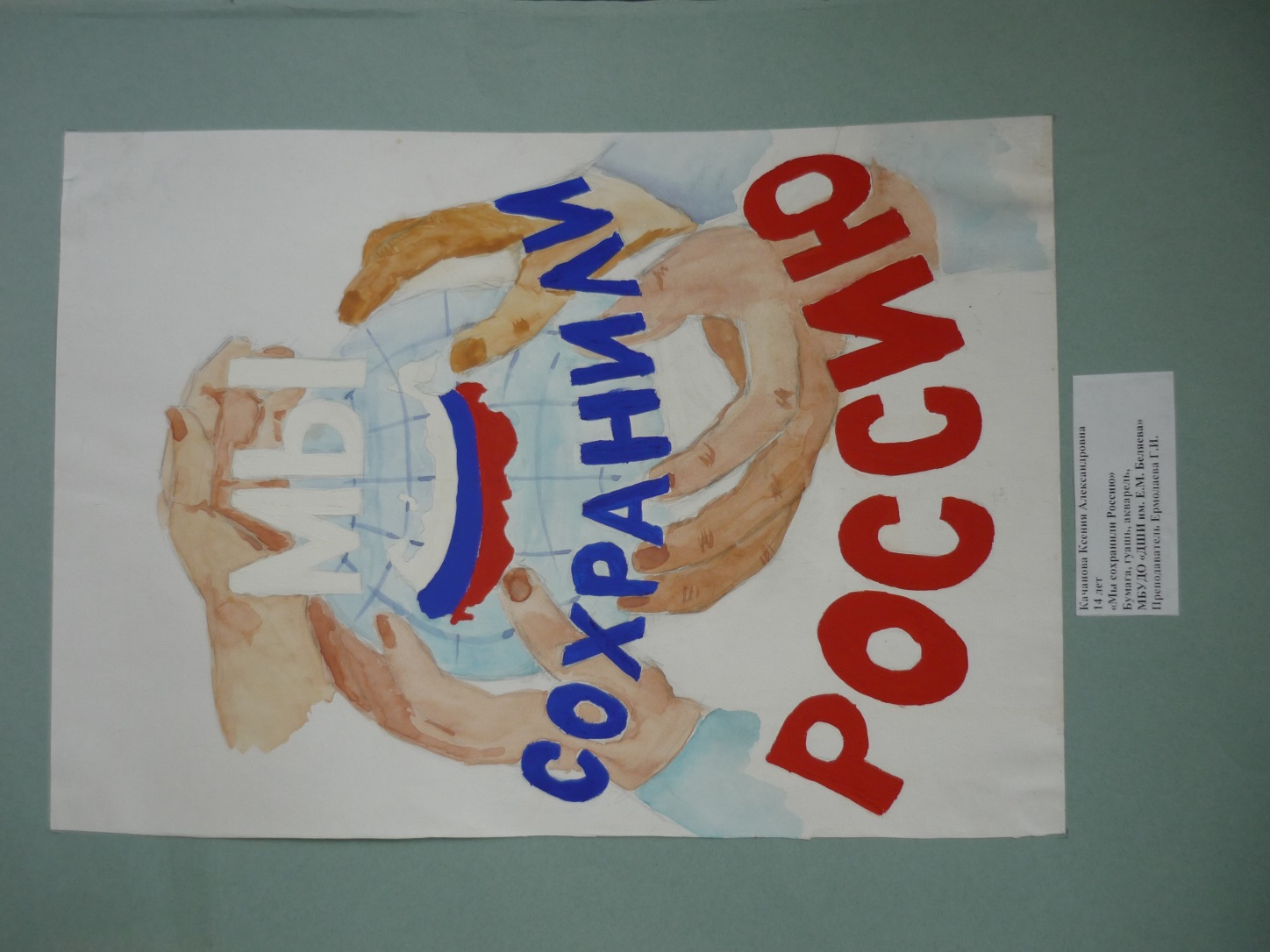 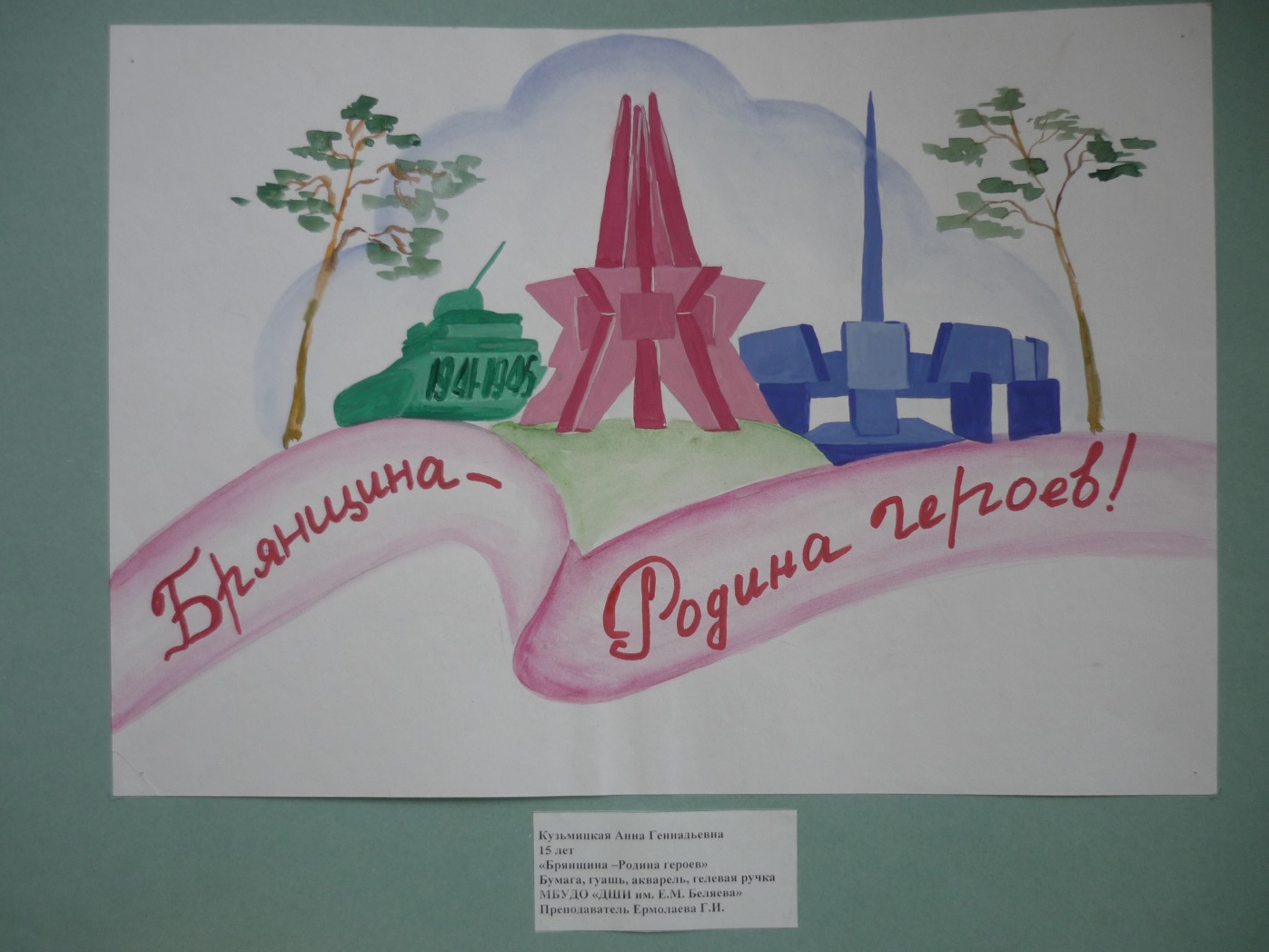 Моя Россия…
Кошелева Даша «Радуга»      

                                                                            Кошелева Даша «Осень»
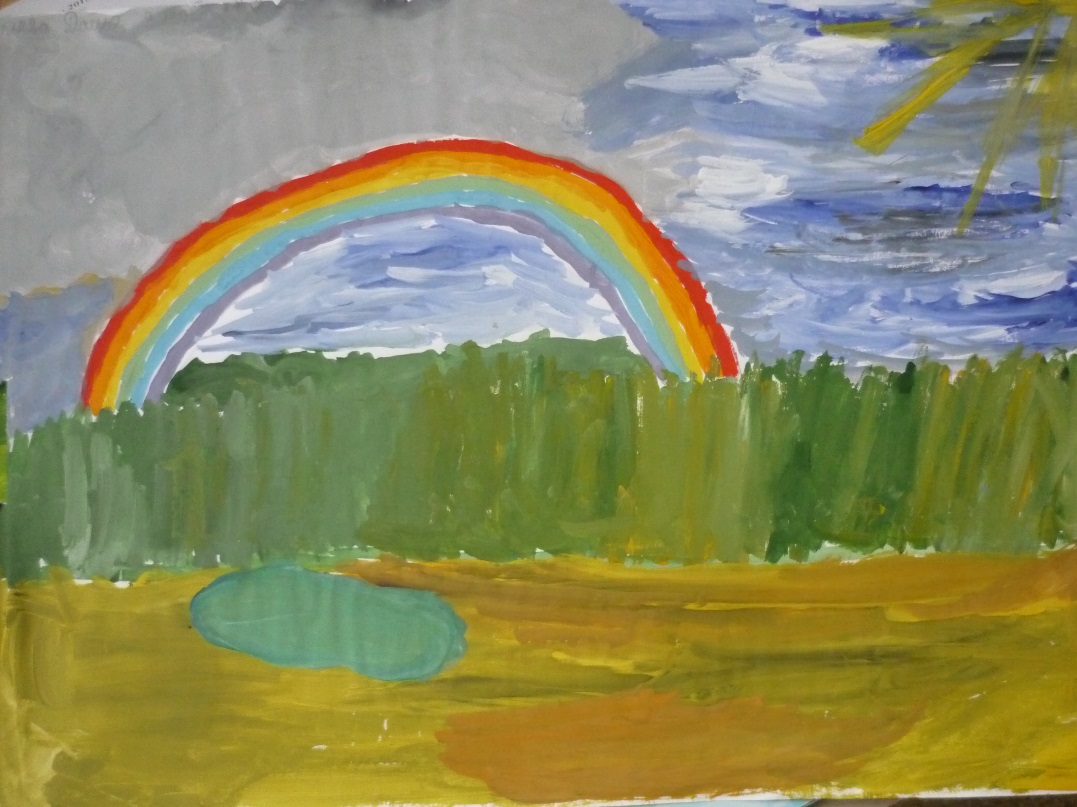 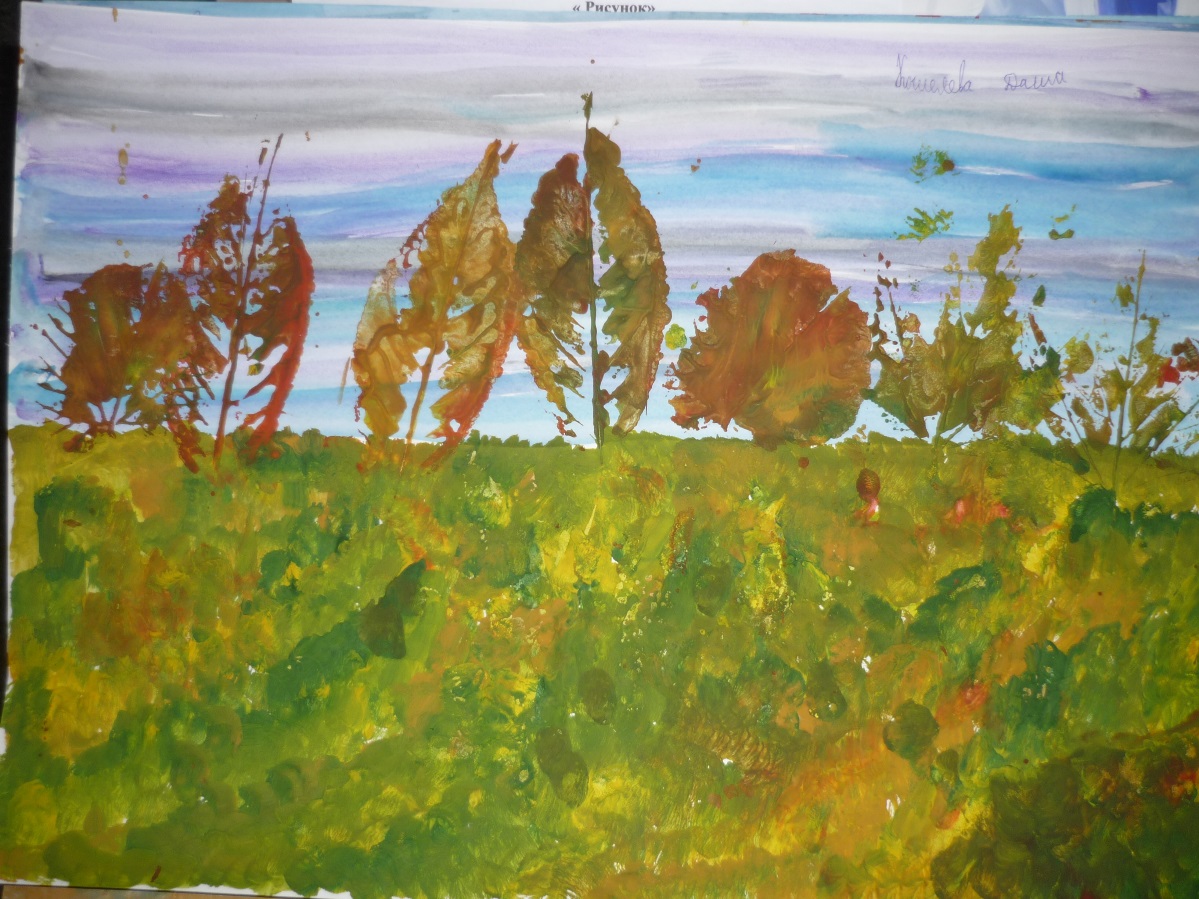 Моя Россия…
«Синички за окном»    
  

«Караван в пустыне»
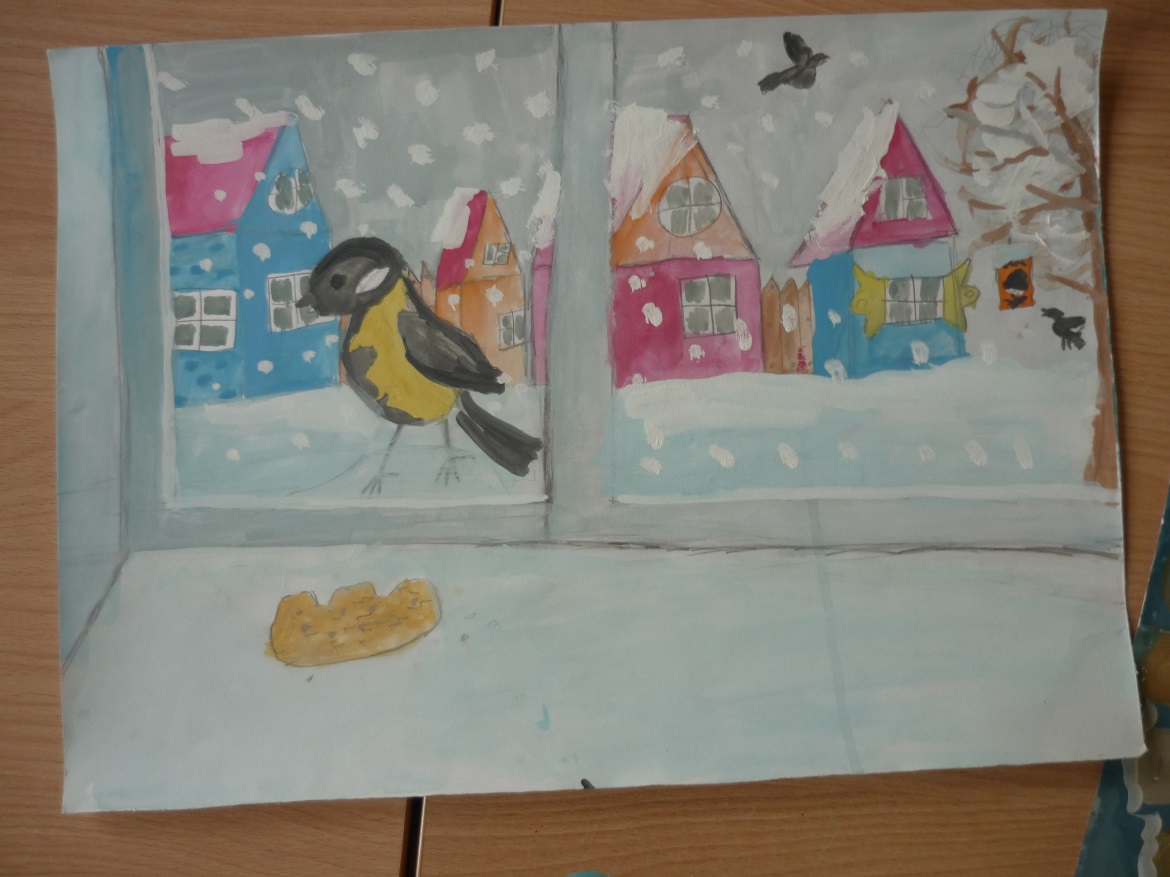 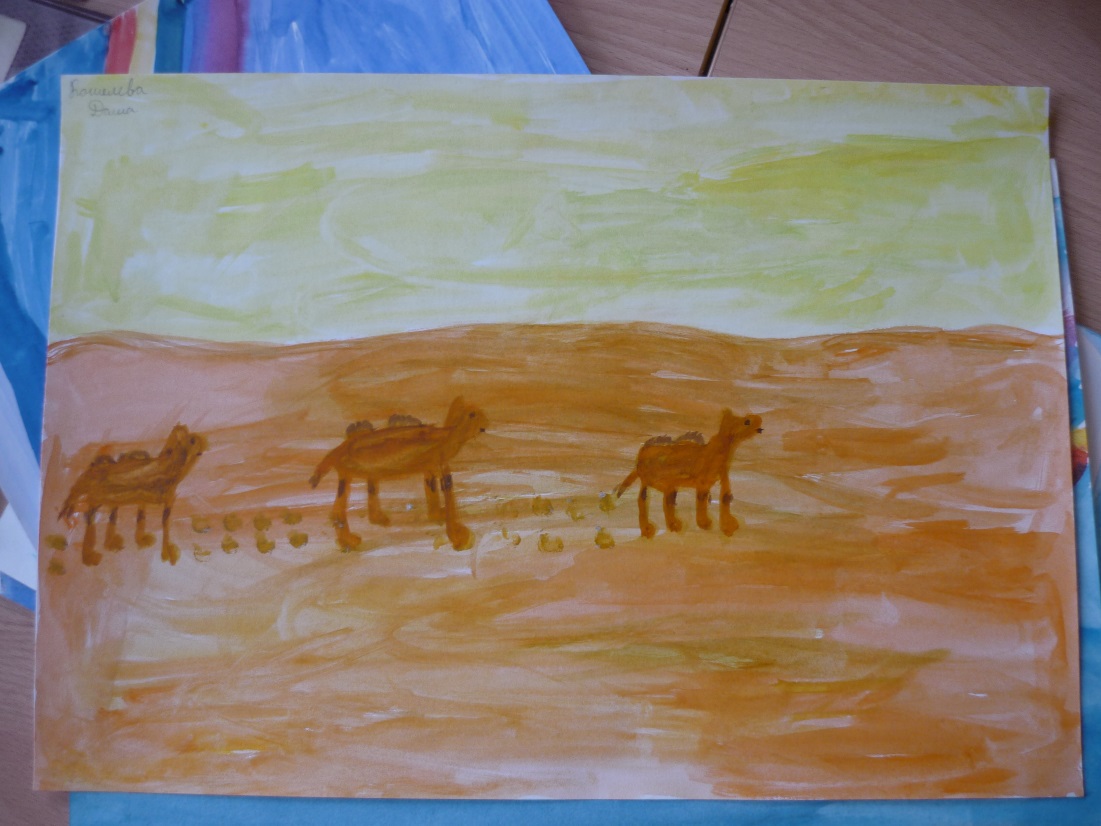 Моя Россия…
В презентации использованы фотографии работ моих учащихся  из личного фотоархива и песня «Родина моя» на слова Р.Рождественского, музыка Д. Тухманова, в исполнении шоу-группы «Класс» 

СПАСИБО ЗА ВНИМАНИЕ!